Булінг
Булінг (від англ. bully— хуліган,залякувати).
		Булінг (цькування), тобто повторюване діяння учасників освітнього процесу, які полягають у психологічному, фізичному, економічному, сексуальному насильстві, у тому числі із застосуванням засобів електронних комунікацій, що вчиняються стосовно малолітньої чи неповнолітньої особи або такою особою стосовно інших учасників освітнього процесу, внаслідок чого могла бути чи була заподіяна шкода психічному або фізичному здоров’ю потерпілого.
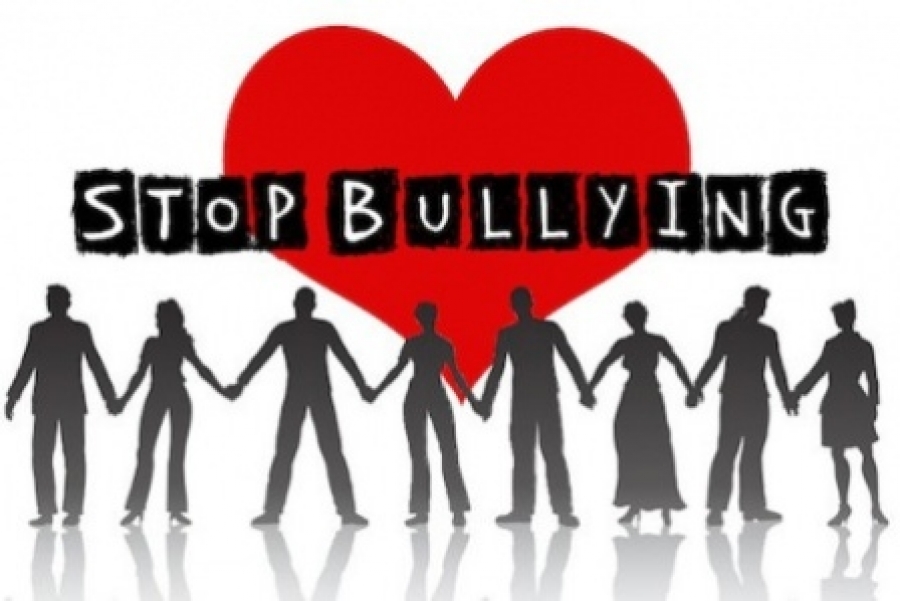 Види булінгу
Фізичний булінг – штовхання, підніжки, зачіпачання,бійки, стусани, ляпаси,  нанесення тілесних ушкоджень тощо.
 Економічний булінг – крадіжки, пошкодження чи знищення одягу та інших особистих речей жертви, вимагання грошей тощо.
 Психологічний булінг – принизливі погляди, жести, образливі рухи тіла, міміки обличчя, поширення образливих чуток, ізоляція, ігнорування, погрози, жарти,маніпуляції, шантаж тощо
Сексуальний булінг – принизливі погляди, жести,образливі рухи тіла, прізвиська та образи сексуального характеру, зйомки у переодягальнях, поширення образливих чуток, сексуальні погрози, жарти тощо.
 Кібербулінг – приниження за допомогою мобільних телефонів, інтернету, інших електронних пристроїв (пересилка неоднозначних фото, обзивання по телефону, знімання на відео бійок чи інших принижень і викладання відео в мережу інтернет, цькування через соціальні мережі).
Складові булінгу
Агресивна негативна поведінка
Систематичність здійснення
Неоднакова влада та фізичні можливості учасників
Навмисна поведінка
Соціальна структура булінгу
кривдник (булер)
потерпілий (жертва булінгу)
спостерігач
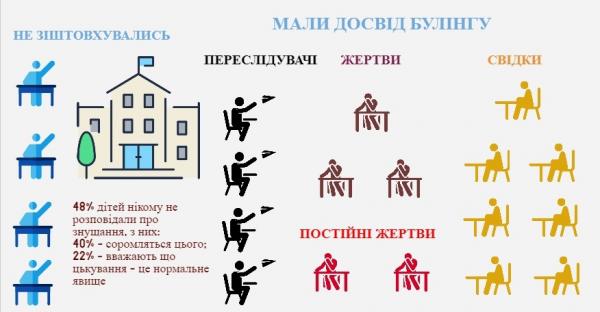 Типові риси учнів, схильних ставати булерами(за норвезьким психологом Д.Ольвесум)
вони відчувають сильну потребу панувати й підпорядковувати собі інших учнів, переслідуючи власні цілі; вони імпульсивні й легко шаленіють;
часто зухвалі та агресивні в ставленні до дорослих (передусім і вчителів);
вони не виявляють співчуття до своїх жертв;
сильніші за інших
Кількість учнів з підвищеним рівнем агресії
Характерні риси жертв булінгу
Вразливі, замкнуті, сором’язливі, або навпаки
часто невпевнені в собі, мають підвищений рівень тривожності;
схильні до депресії;
часто не мають друзів серед однолітків, успішно спілкуються з дорослими;
Причини виникнення булінгу
заздрість
помста
відчуття неприязні
прагнення відновити справедливість
боротьба за владу
нейтралізація суперника
самоствердження
тощо
Ознаки через які учні зазнавали приниження
Кому розповідали про випадки приниження
Наради при директору  :		Педагогічні ради:
«Наслідки булінгу згідно Закону»
 «Закон про булінг і штрафи.»
«Алгоритм дій у випадку проявів булігну згідно Закону»
«Причини девіантної поведінки учнів»
«Безпечне освітнє середовище»
«Антибулінг»
«Педагогіка партнерства в освітньому процесі»
«Маркери булінгу»
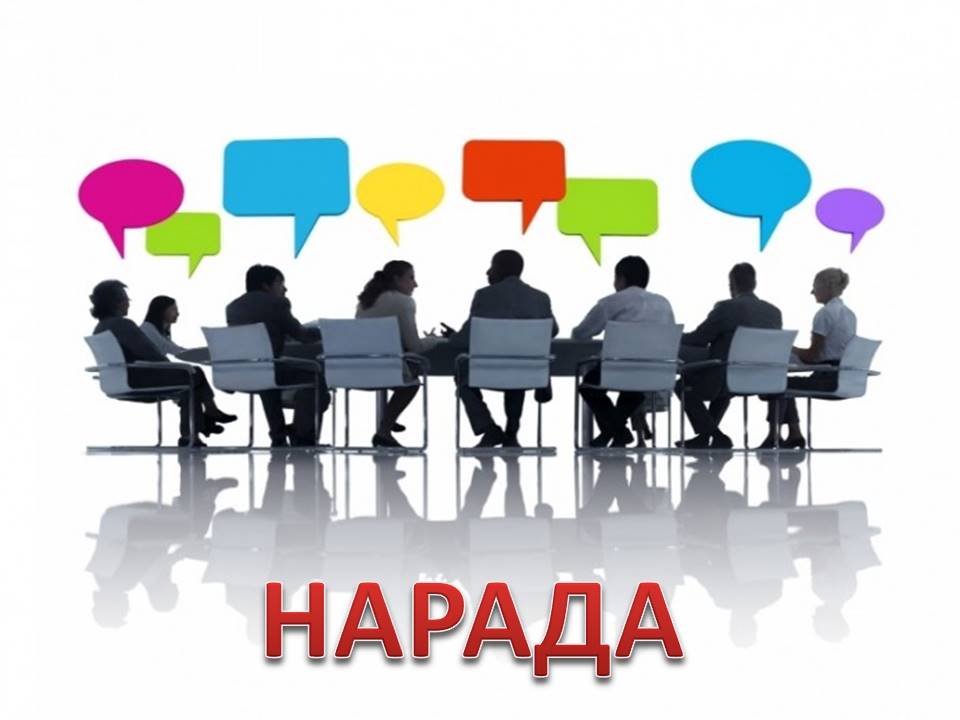 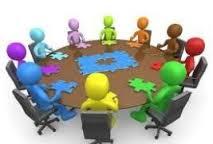 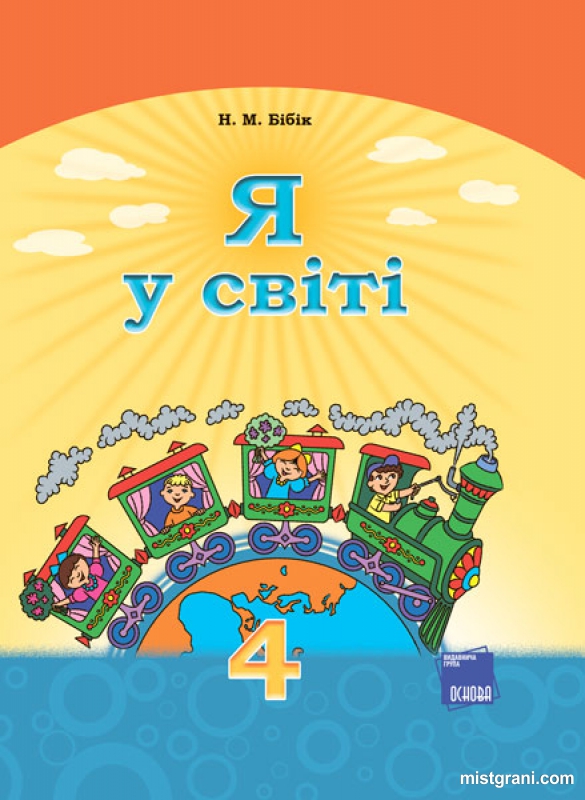 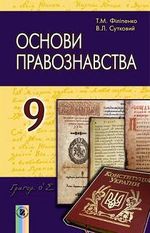 Охопленість учнів гуртковою роботою
Акція теплих слів
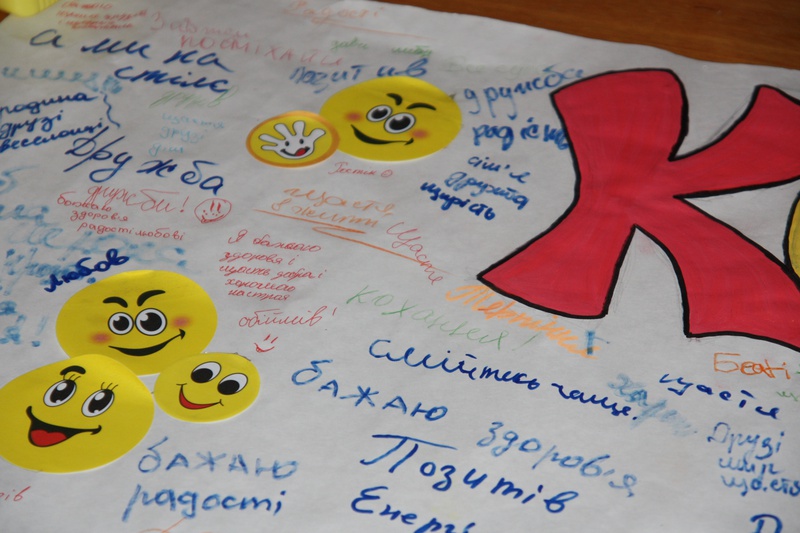 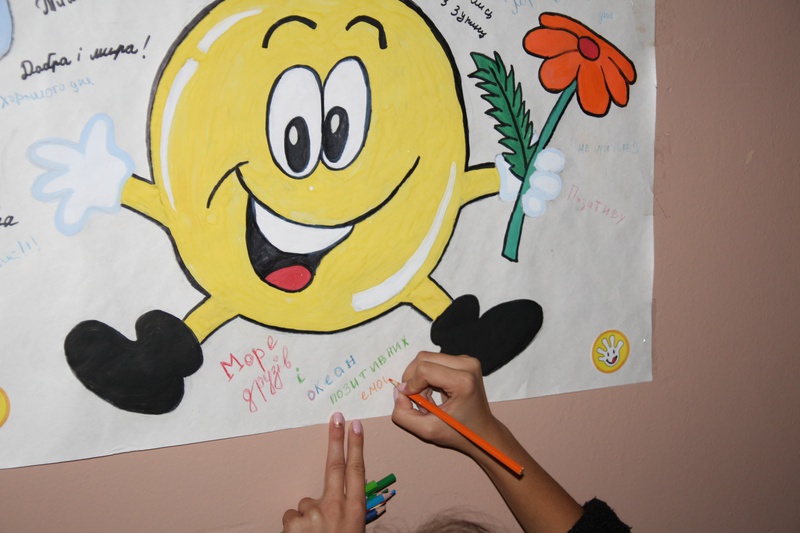 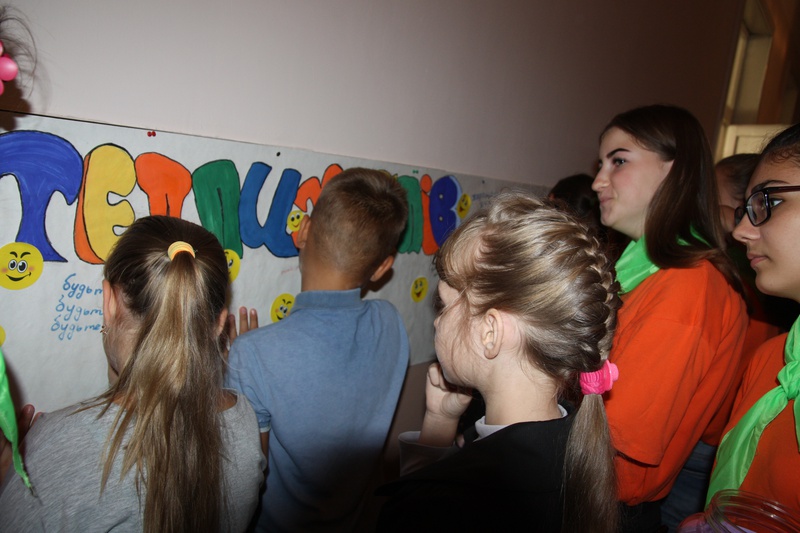 гімназія
Квест “З позитивом по життю”
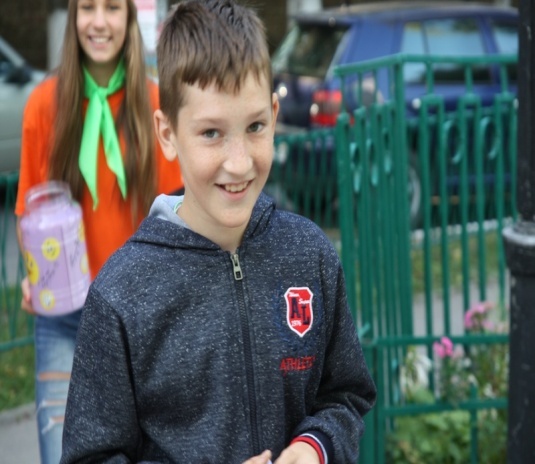 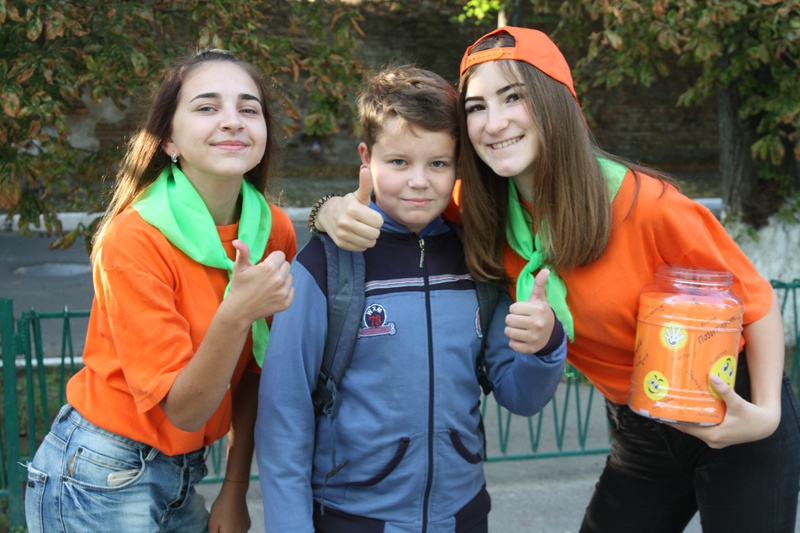 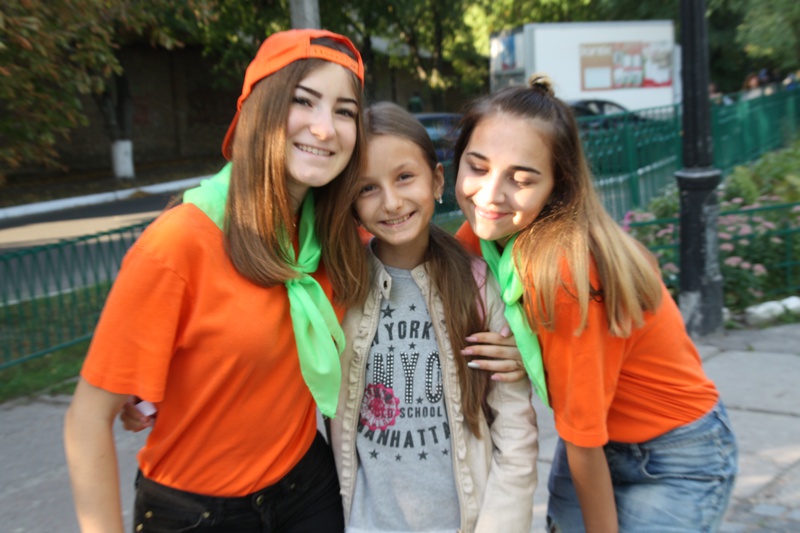 Тренінгове заняття “Мій кольоровий настрій”
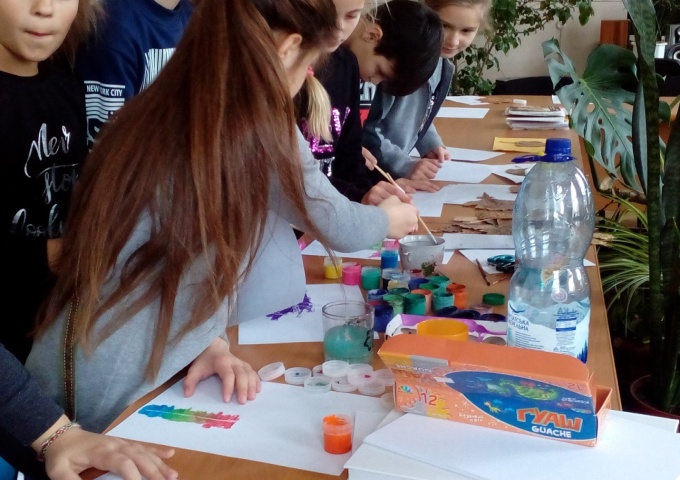 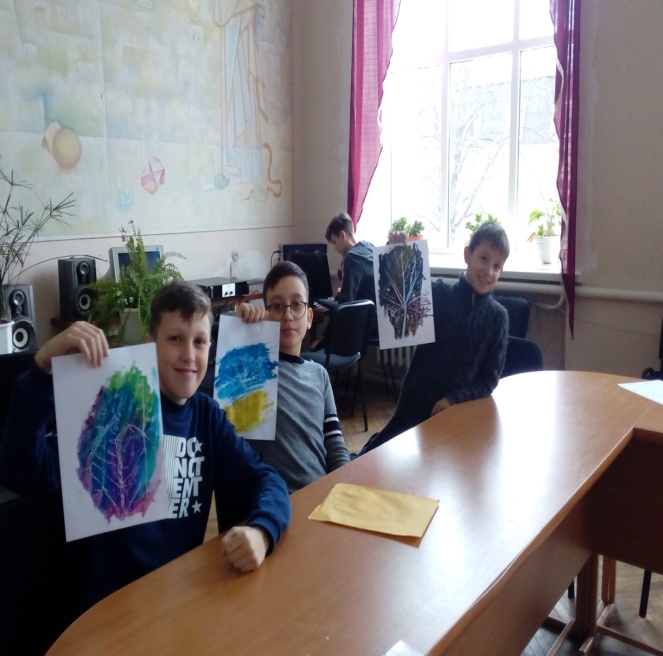 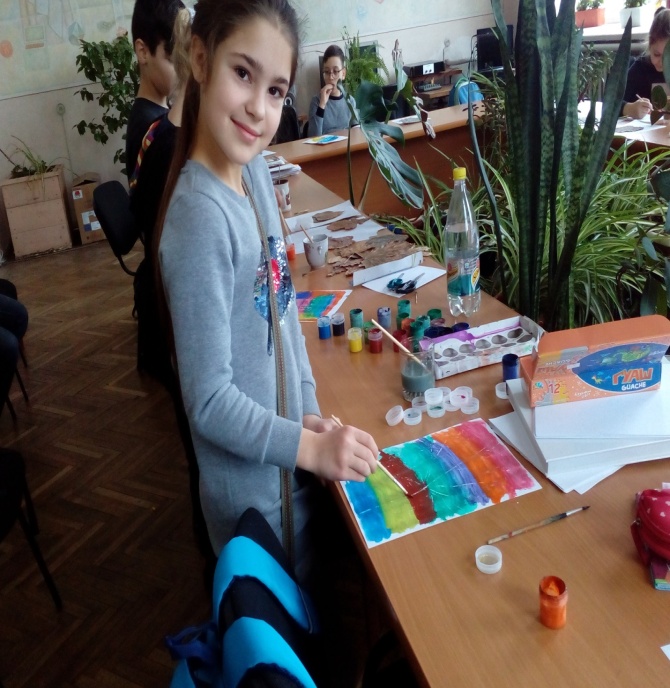 Тренінгове заняття “Вчися довіряти та бути вдячним”
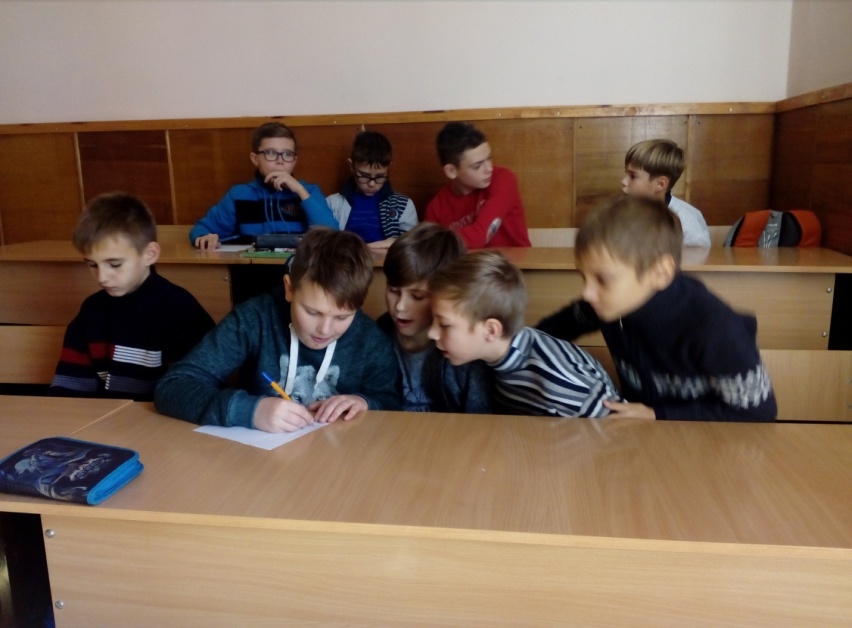 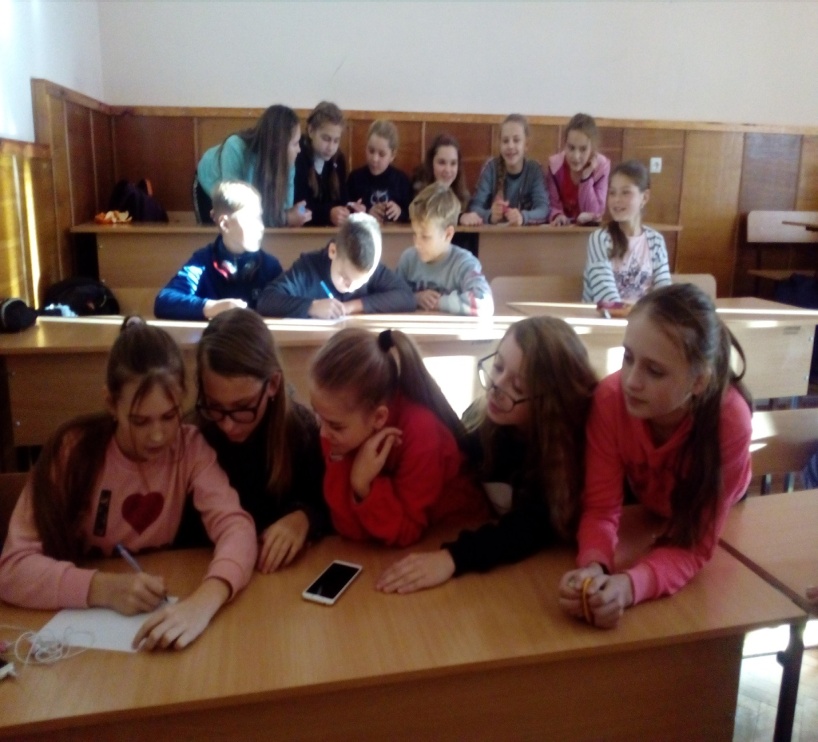 Квест “Вчися довіряти”
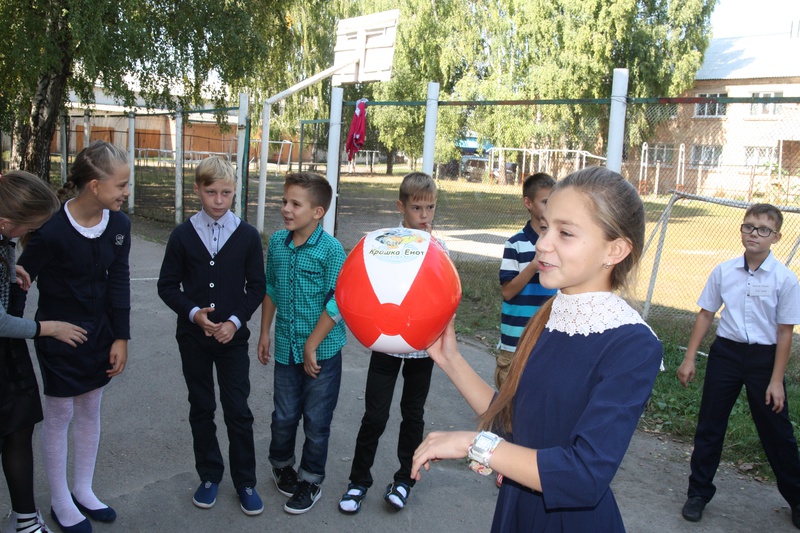 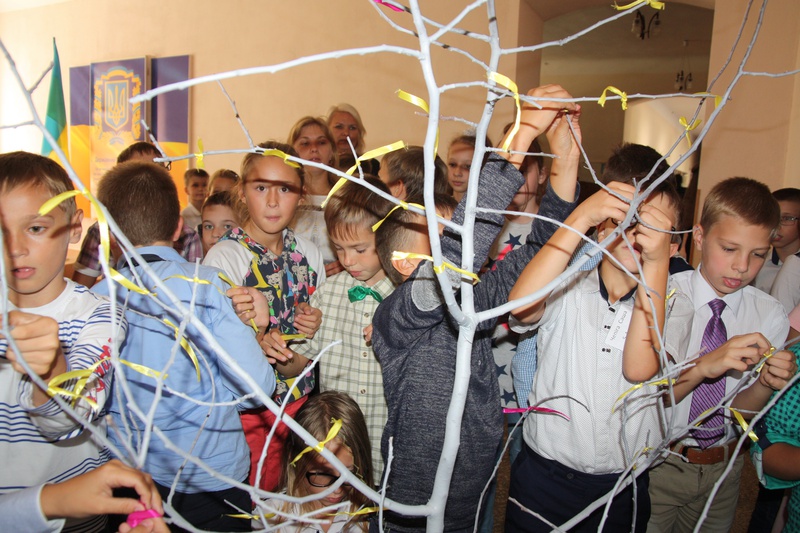 Відеолекторій“Булінг у школі: причини, наслідки, допомога “
ЗОШ І-ІІІ ст.№1
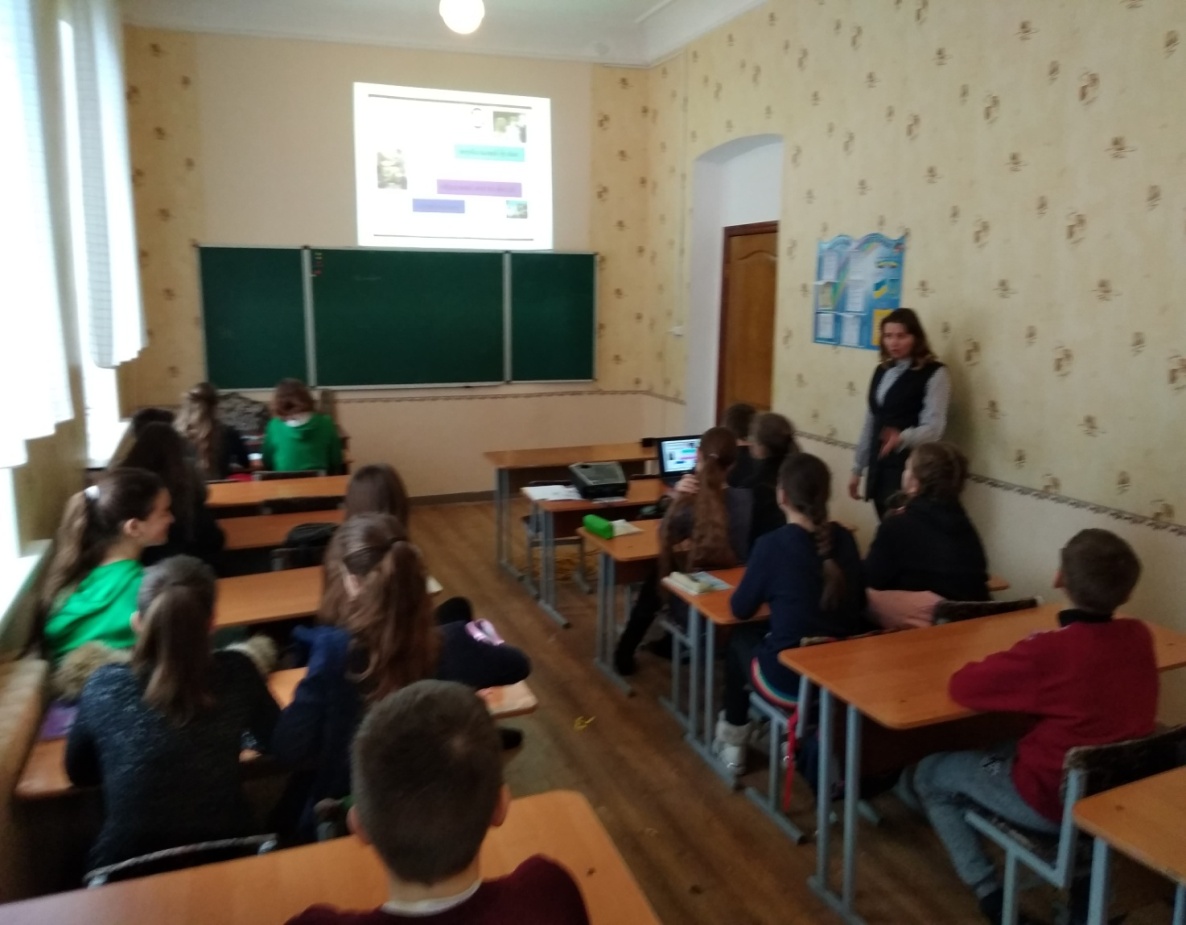 Інтерактивна бесіда” Профілактика булінгу в учнівському середовищі
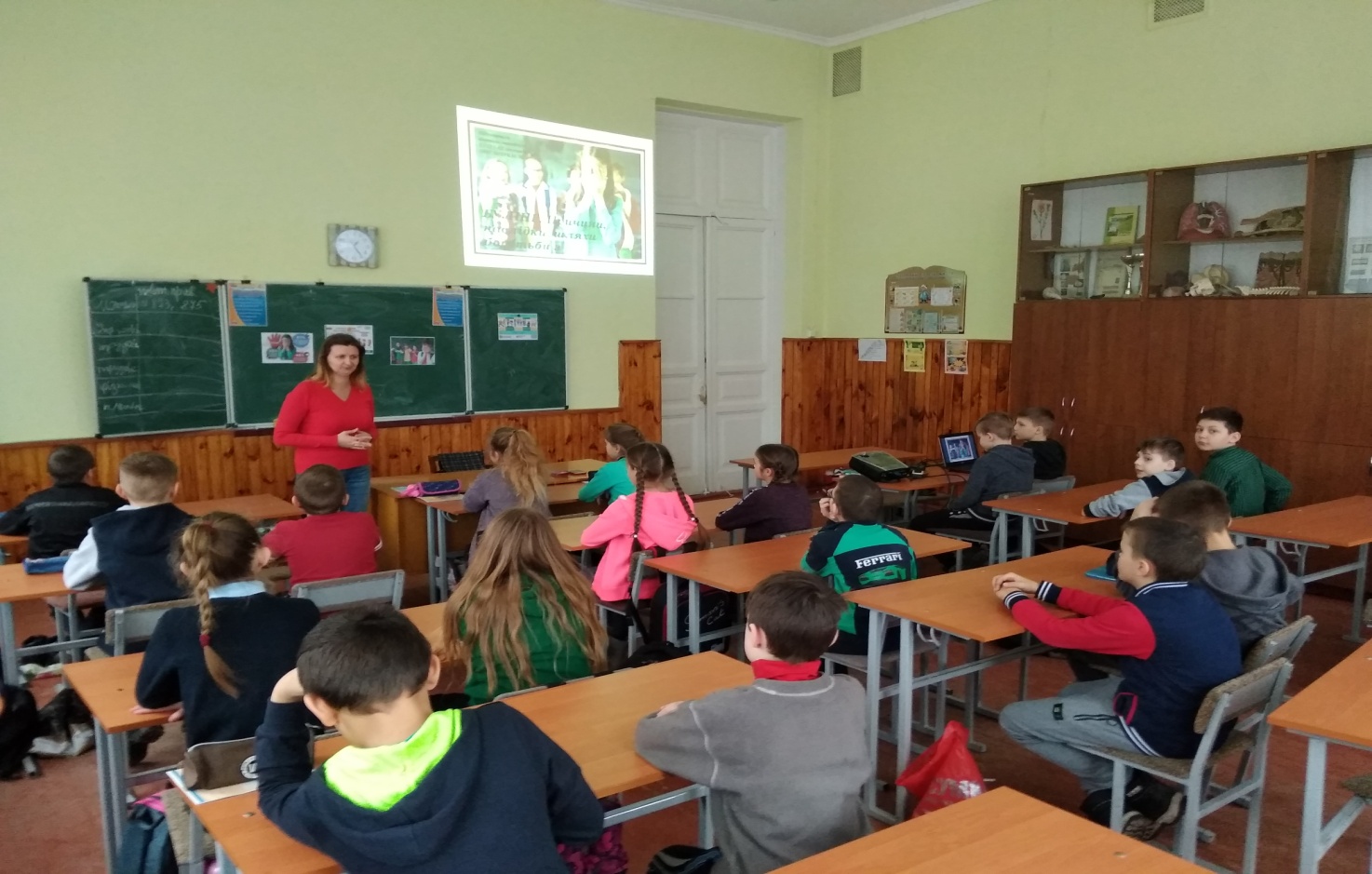 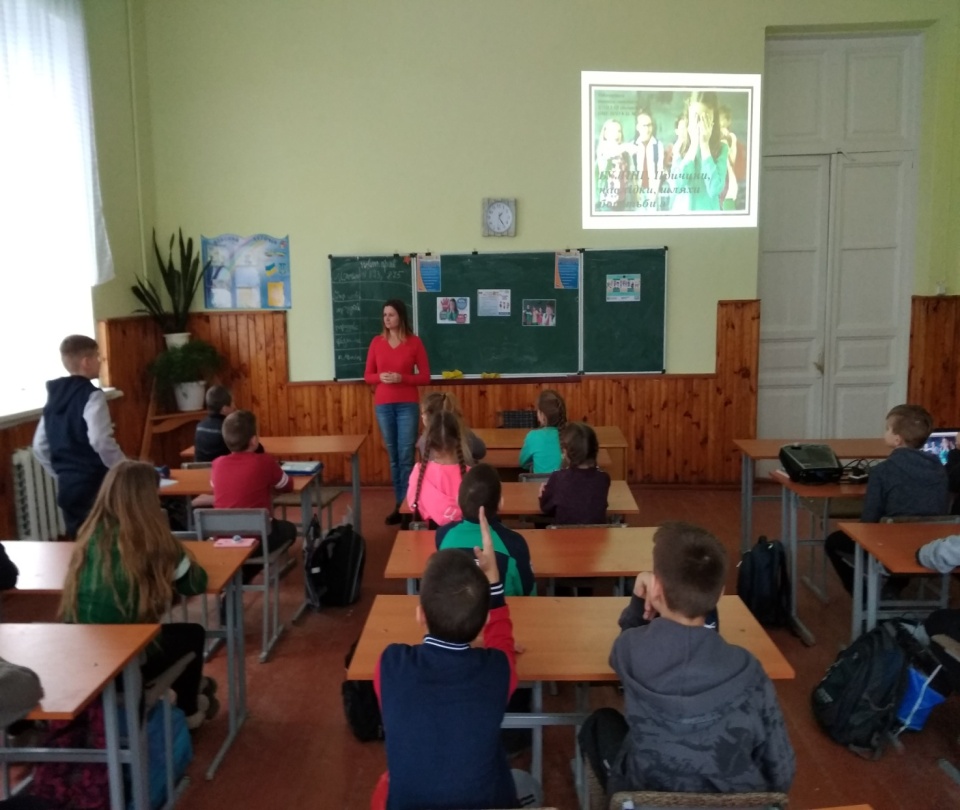 Дибати “Насильство, жорстока поведінка, форми виявлення профілактика, допомога”
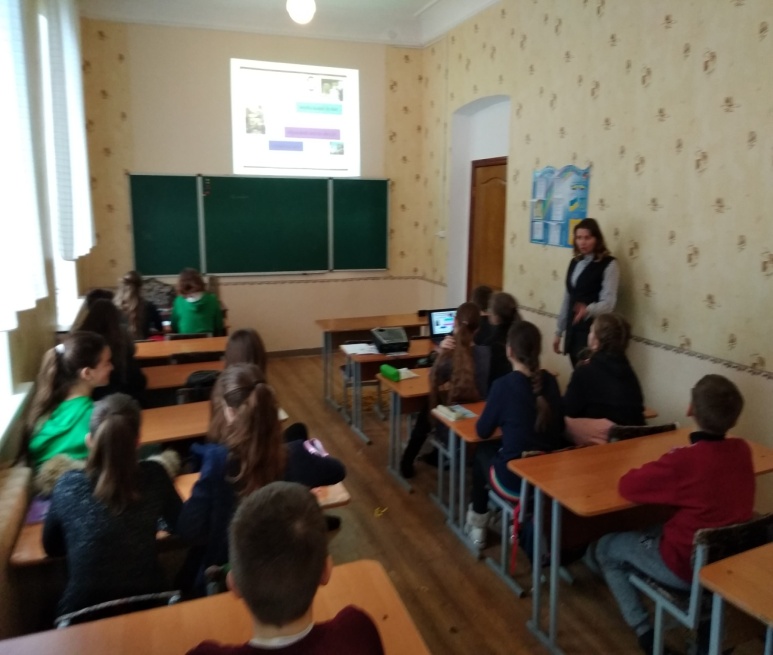 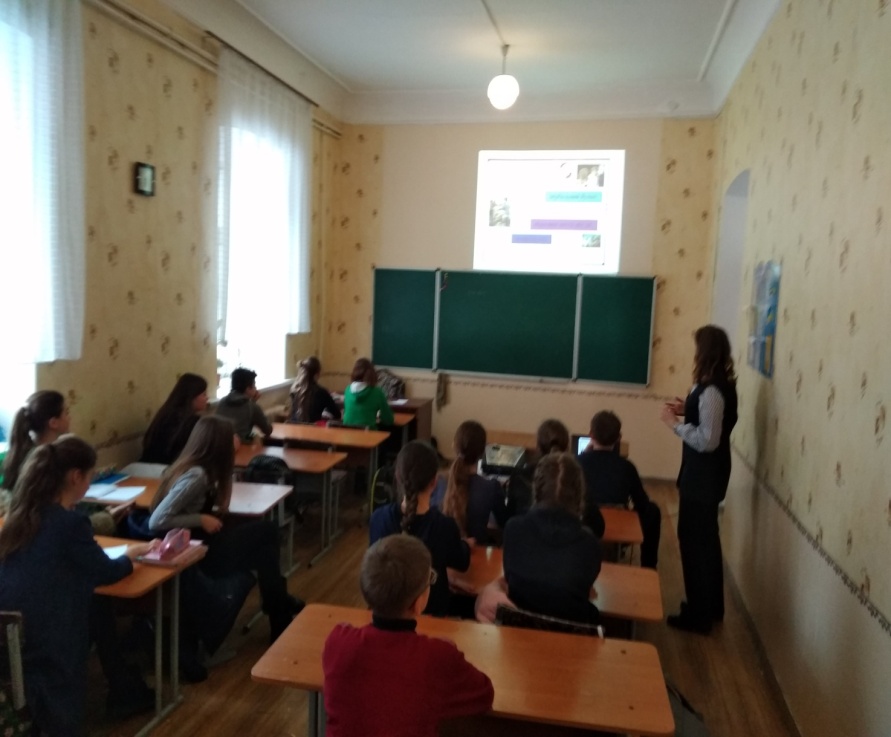 Тренінгове заняття “Стоп-булінг”
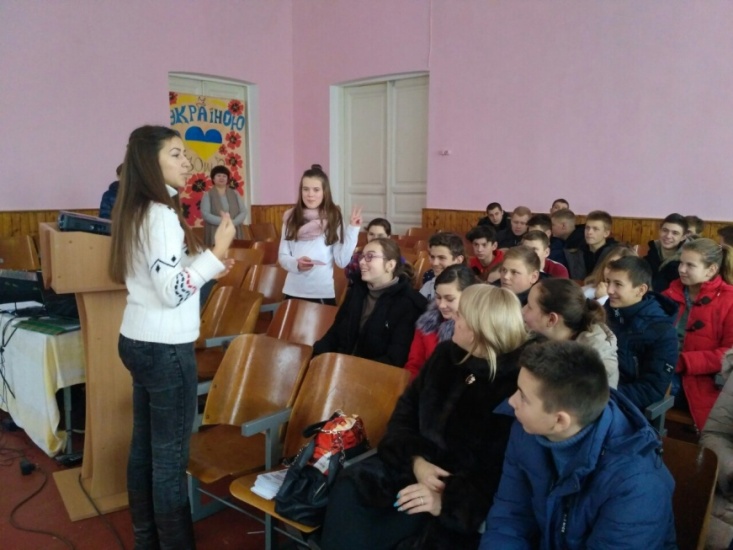 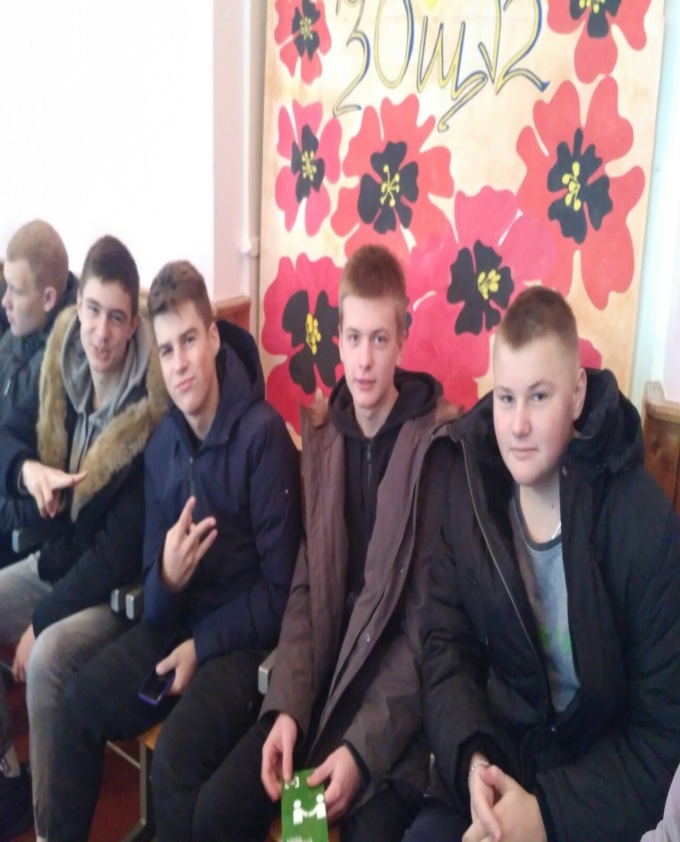 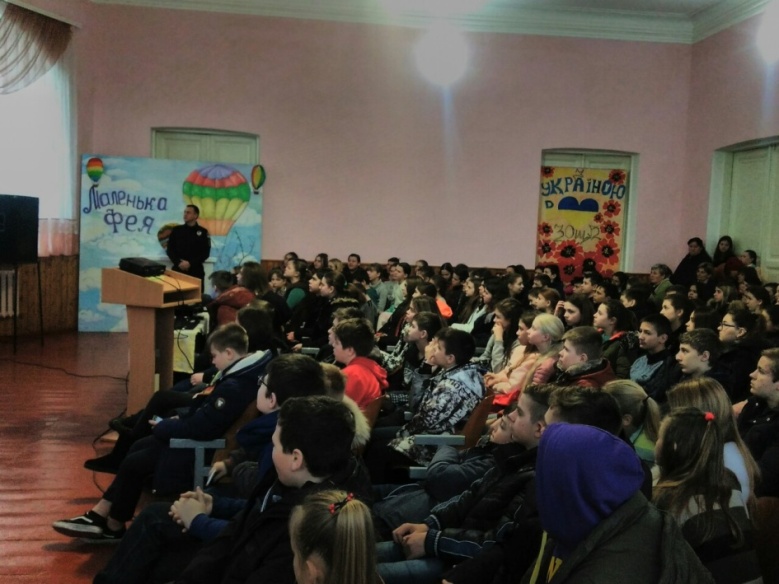 ЗОШ І-ІІІ ст.№2
Круглий стіл “Я та світ навколо мене”
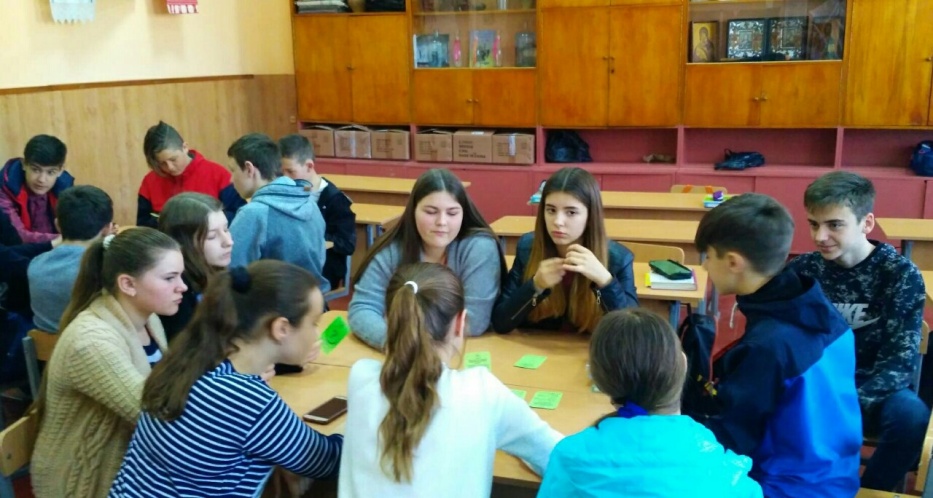 Відеолекторій “Толерантність починається з мене” (учні 4 кл.)
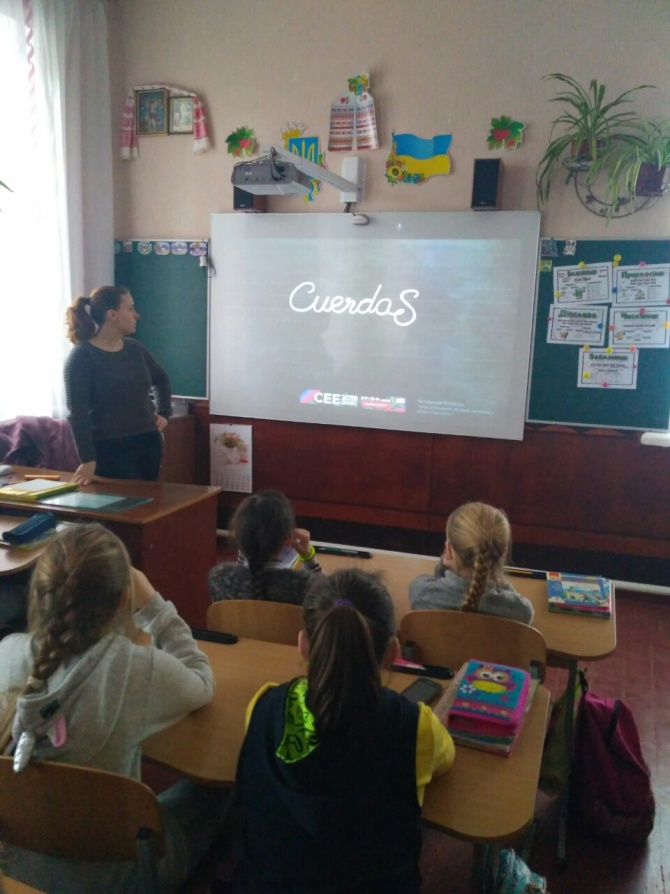 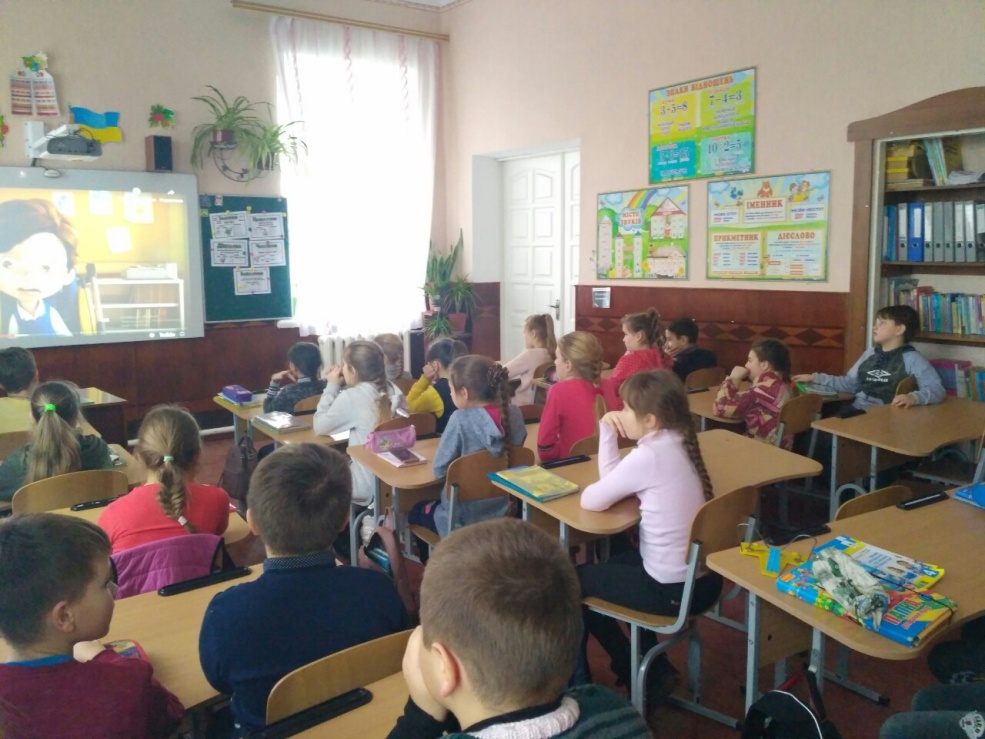 Акція“Подаруй посмішку своєму товаришу”.
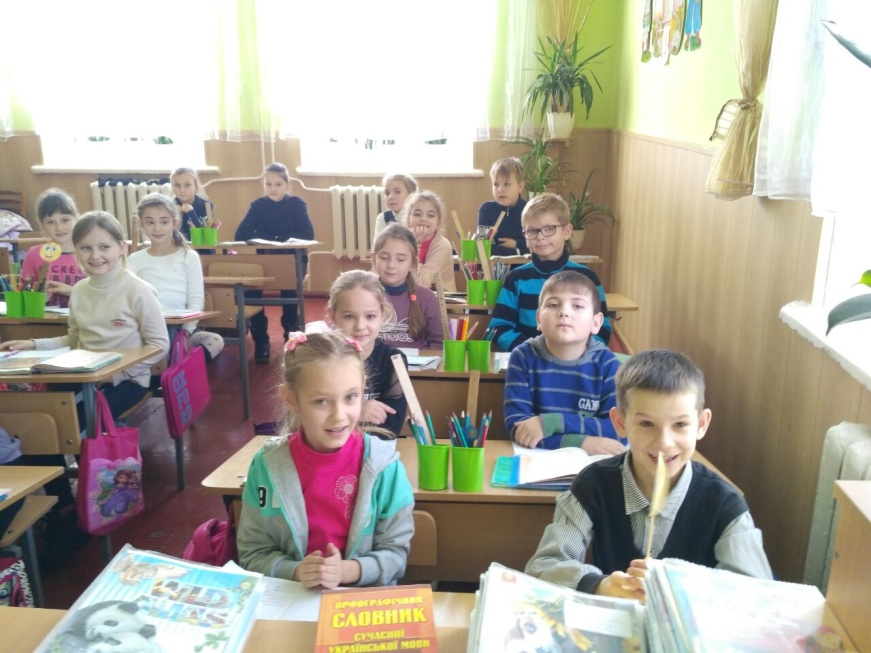 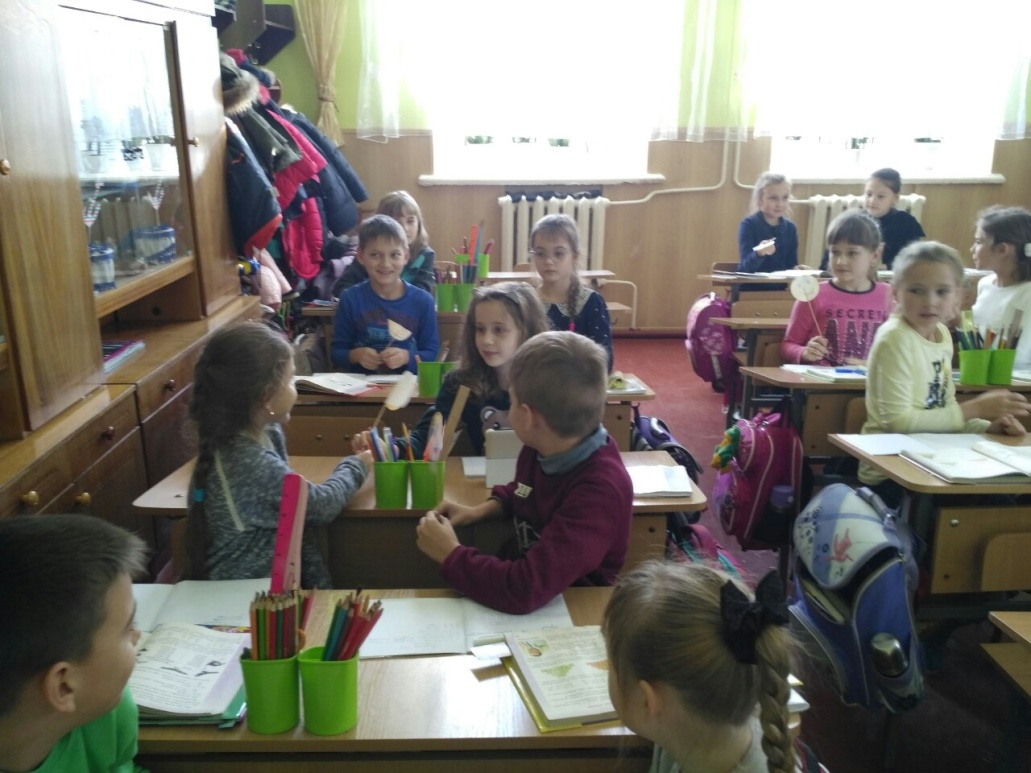 Благодійна акція “Твори добро”
ЗОШ І-ІІІ ст.№5
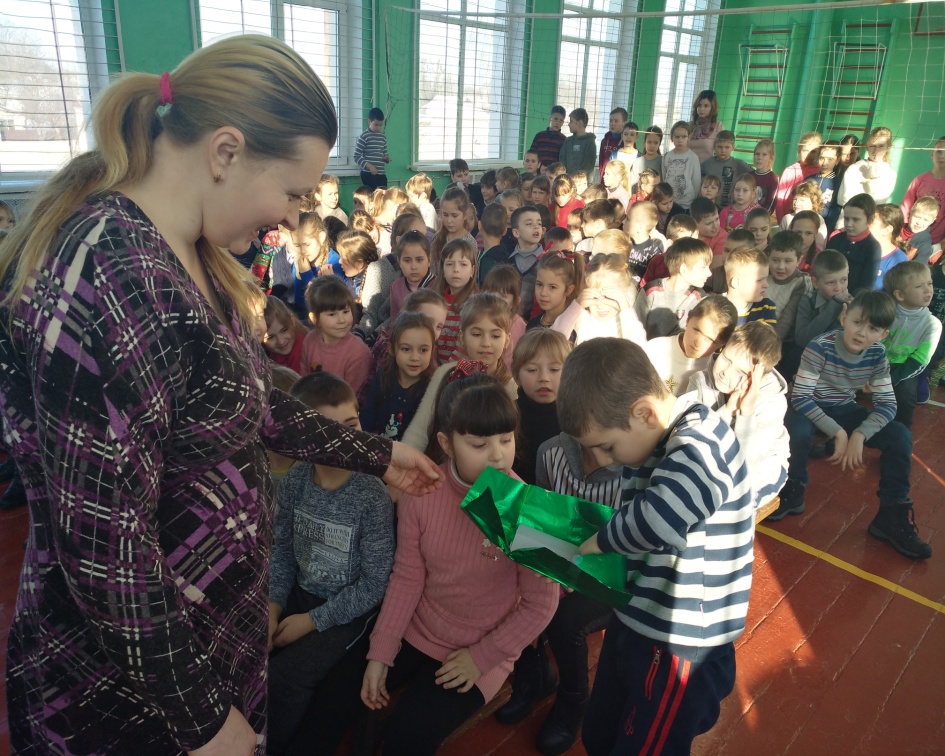 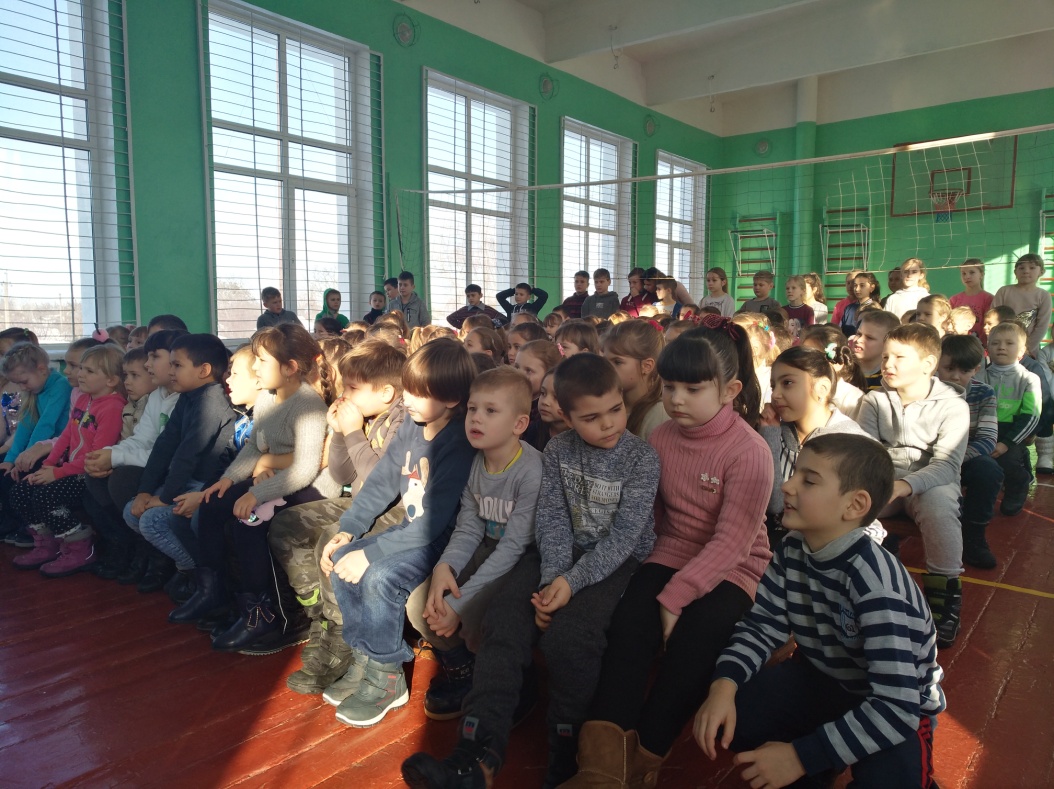 Виховний захід”Вчись творити добро”
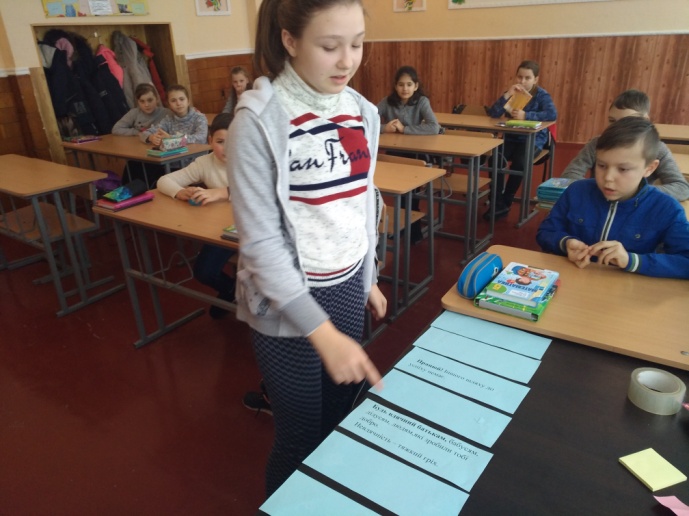 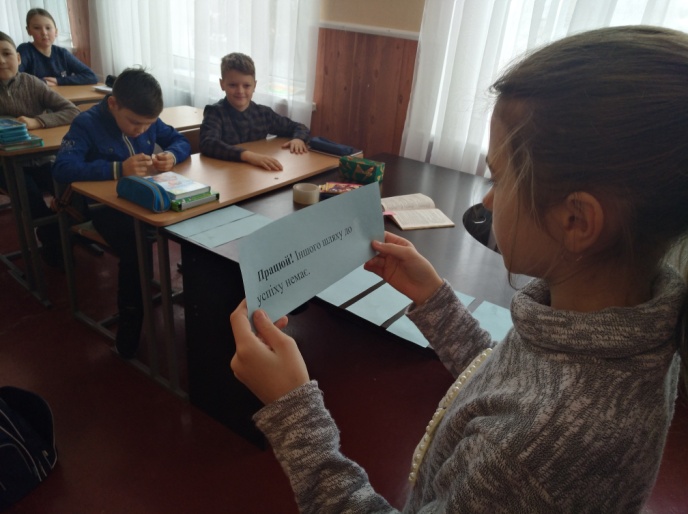 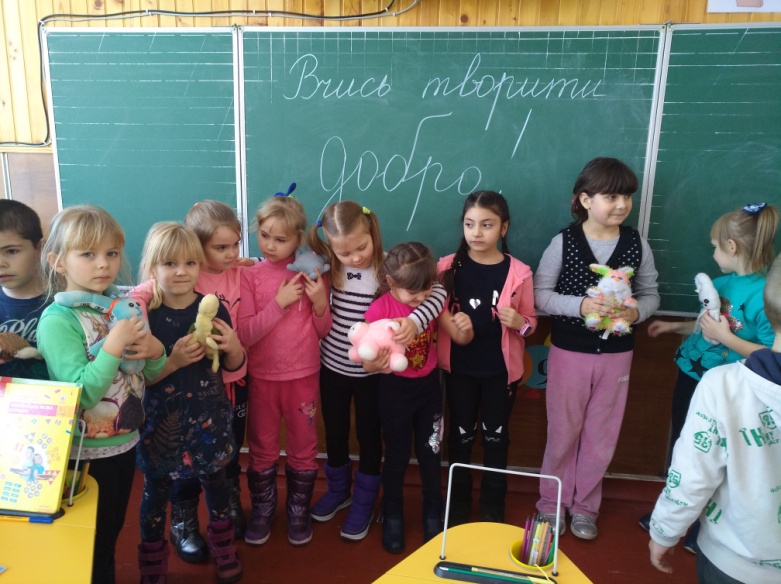 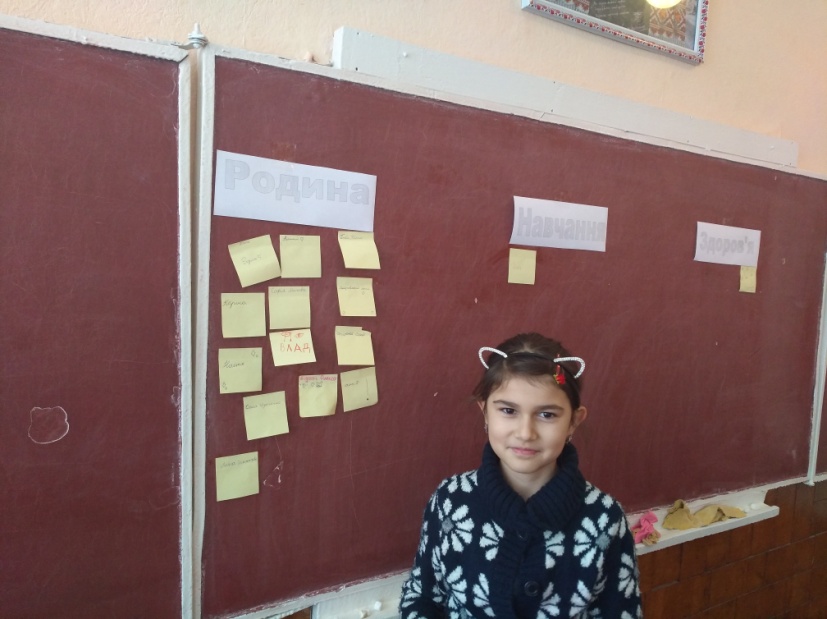 Тренінг “Дружба в нашому житті”
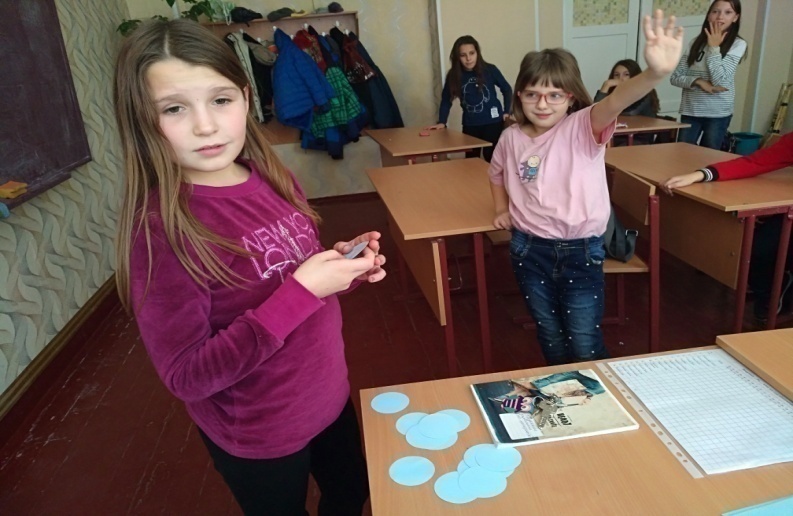 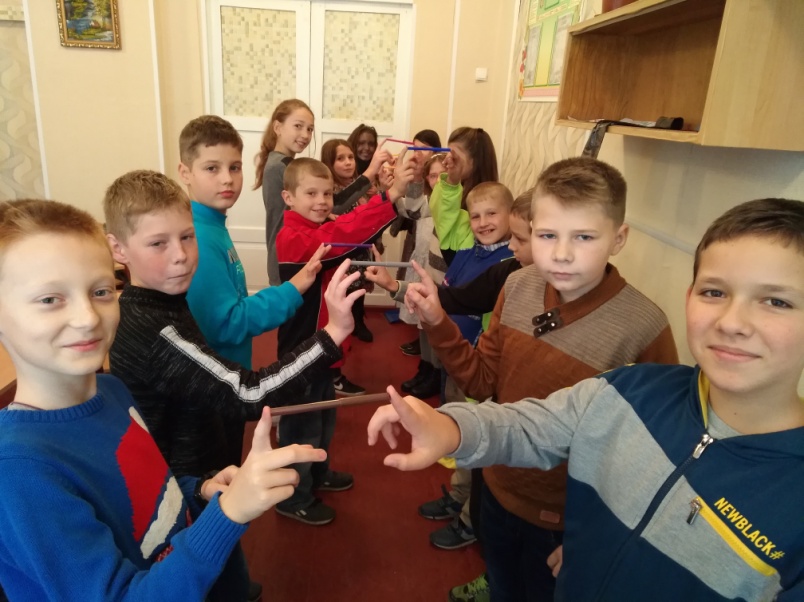 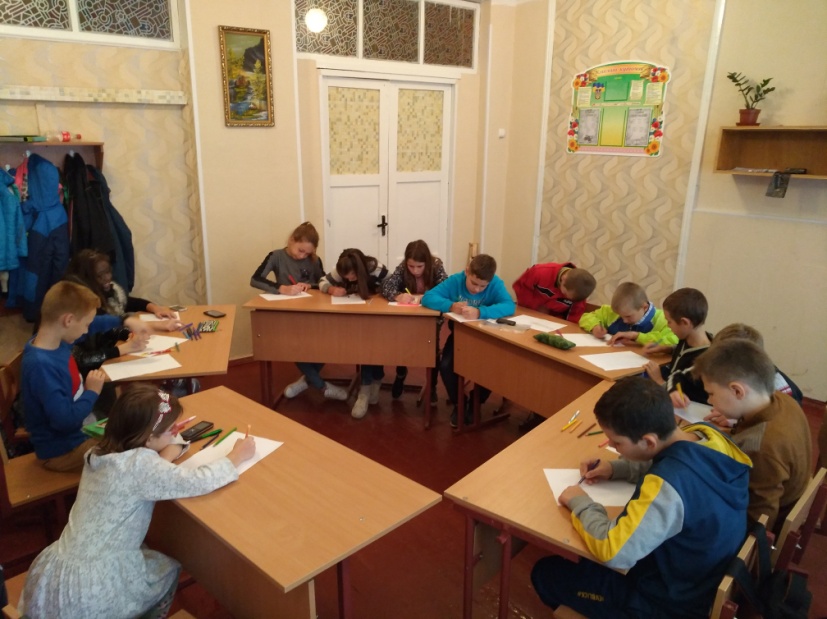 Тренінгове заняття “Мій емоційний світ”
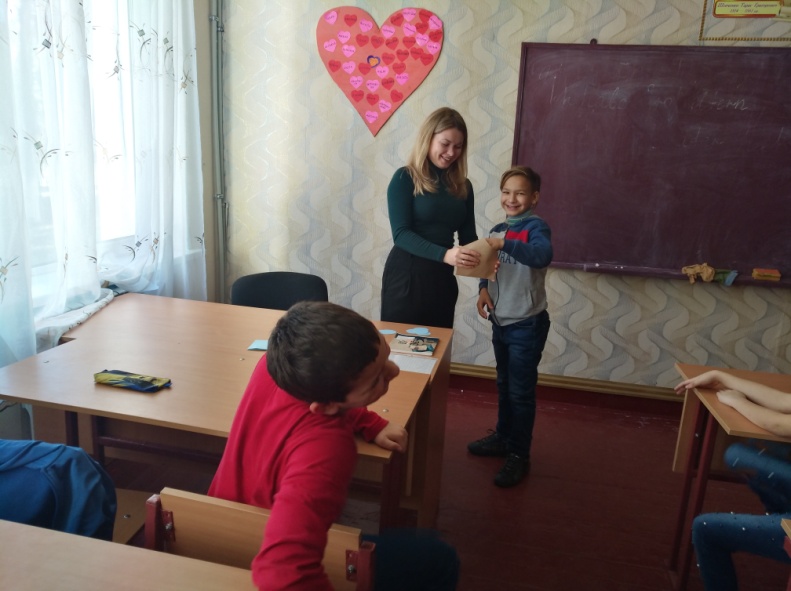 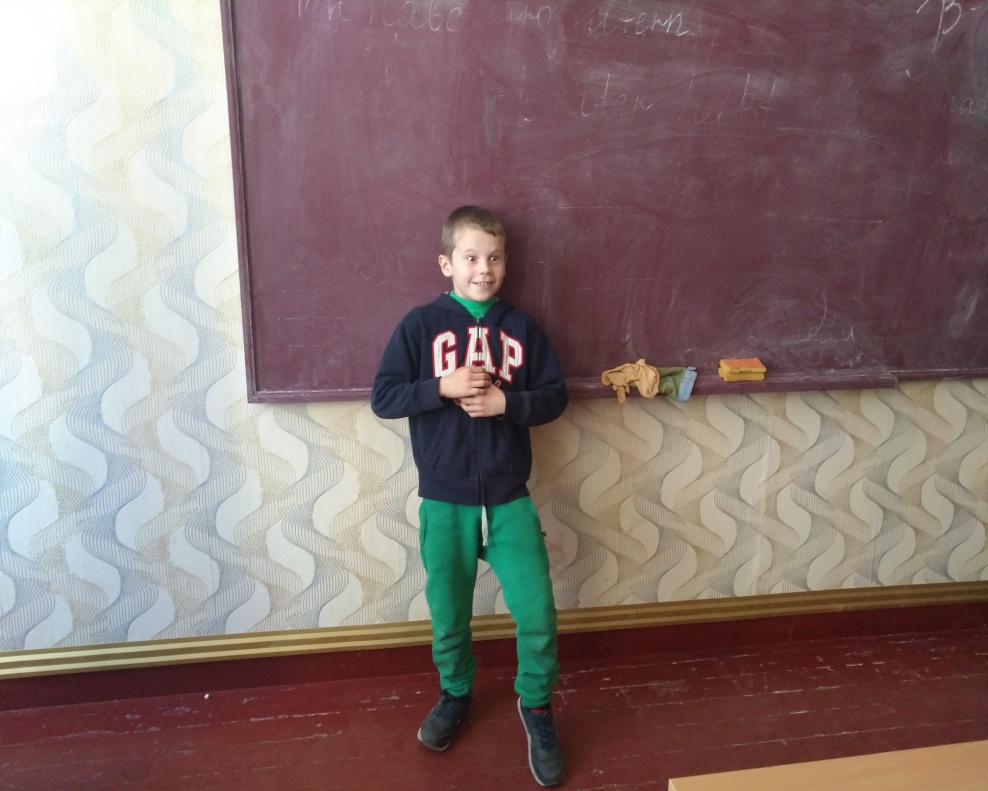 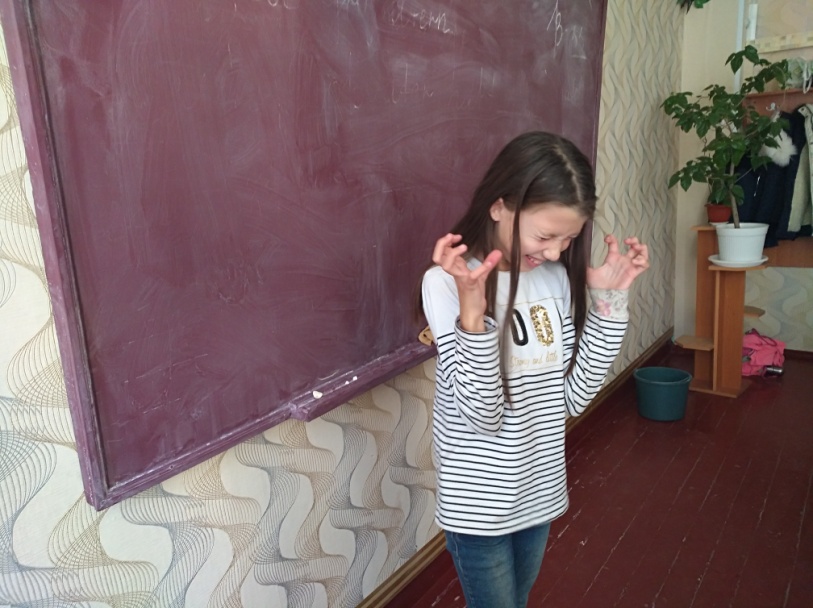 Міжнародна акція 16 днів проти насильства
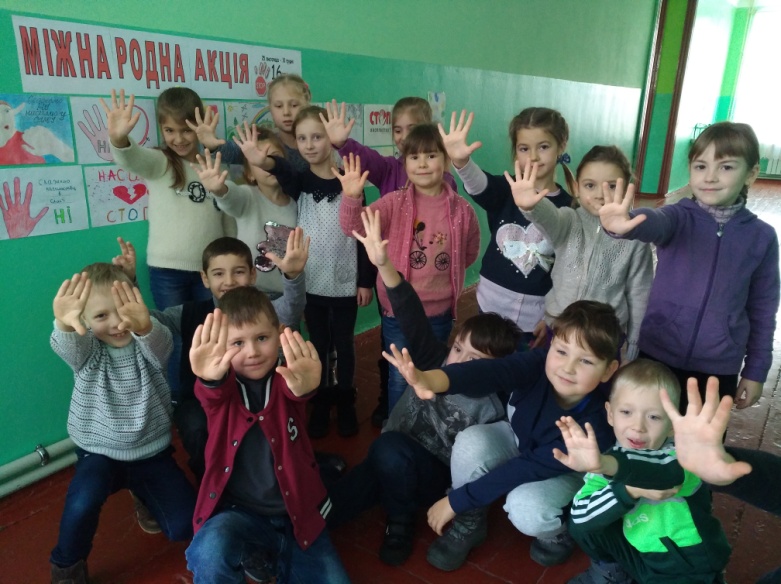 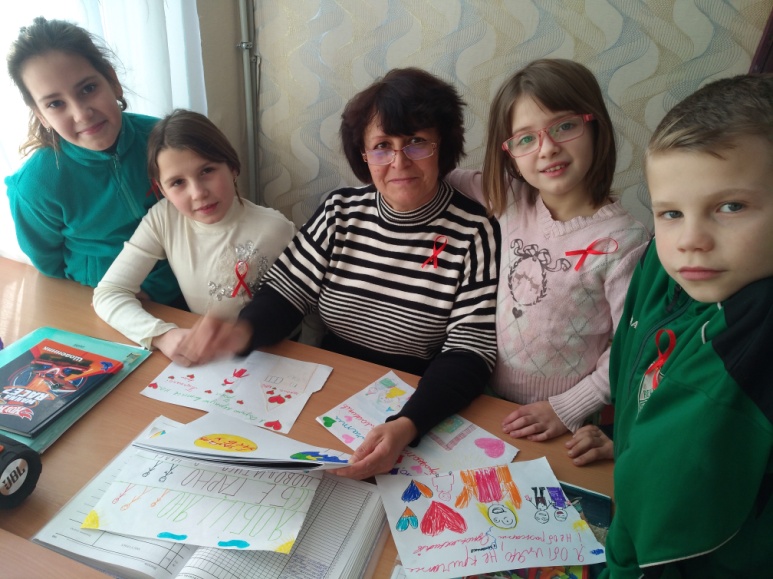 Міжнародний день обіймів
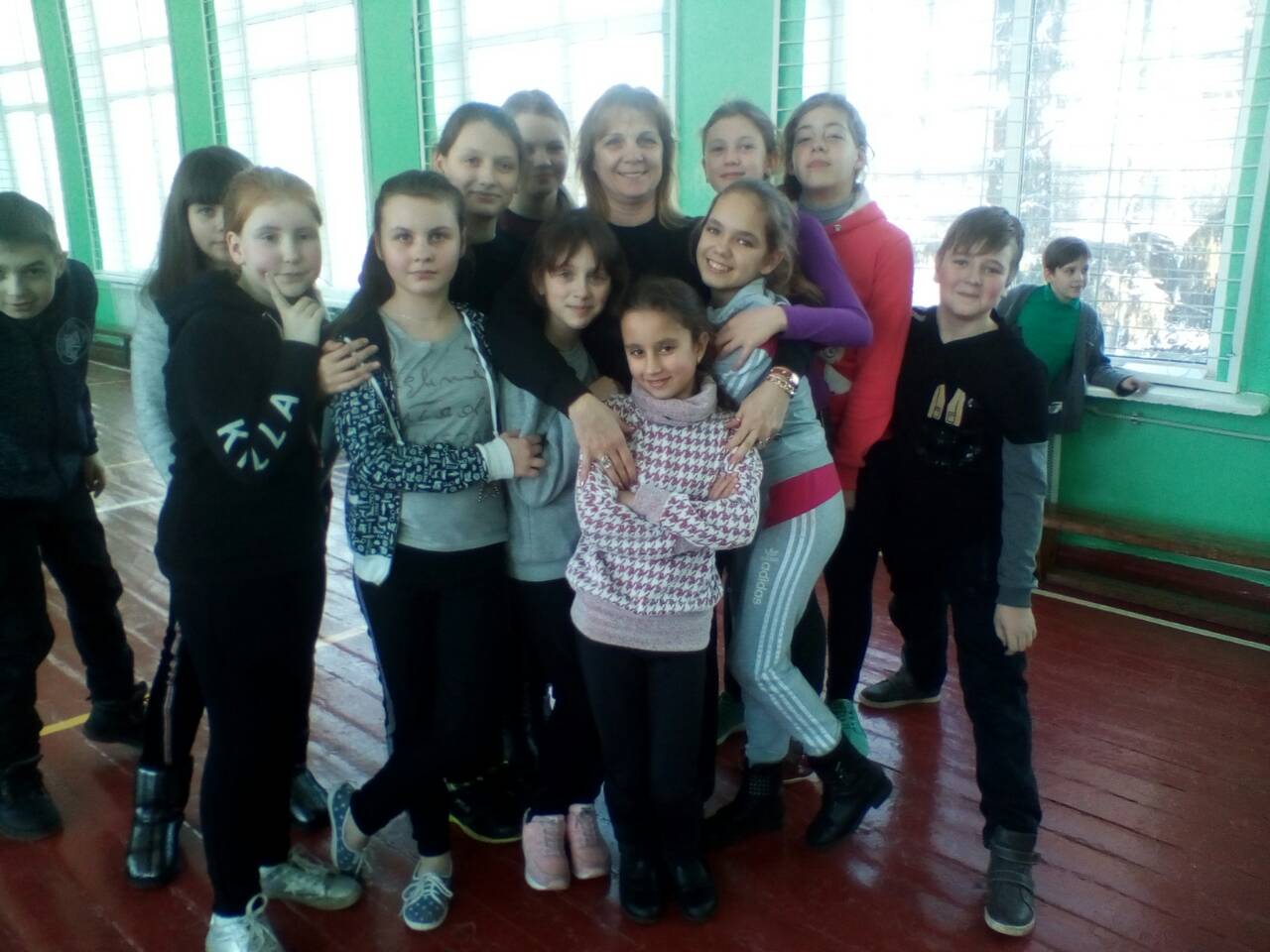 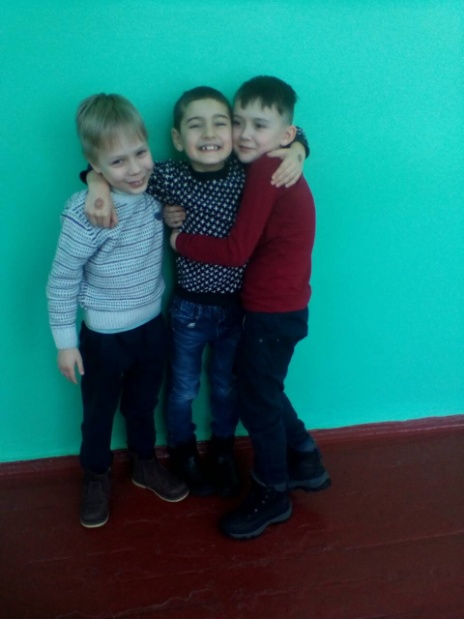 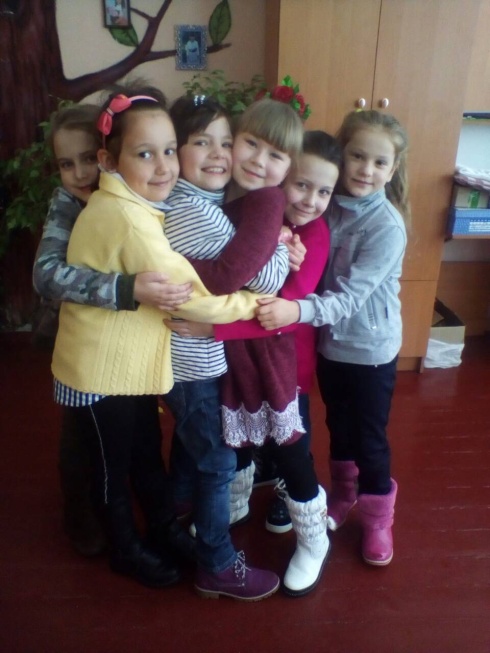 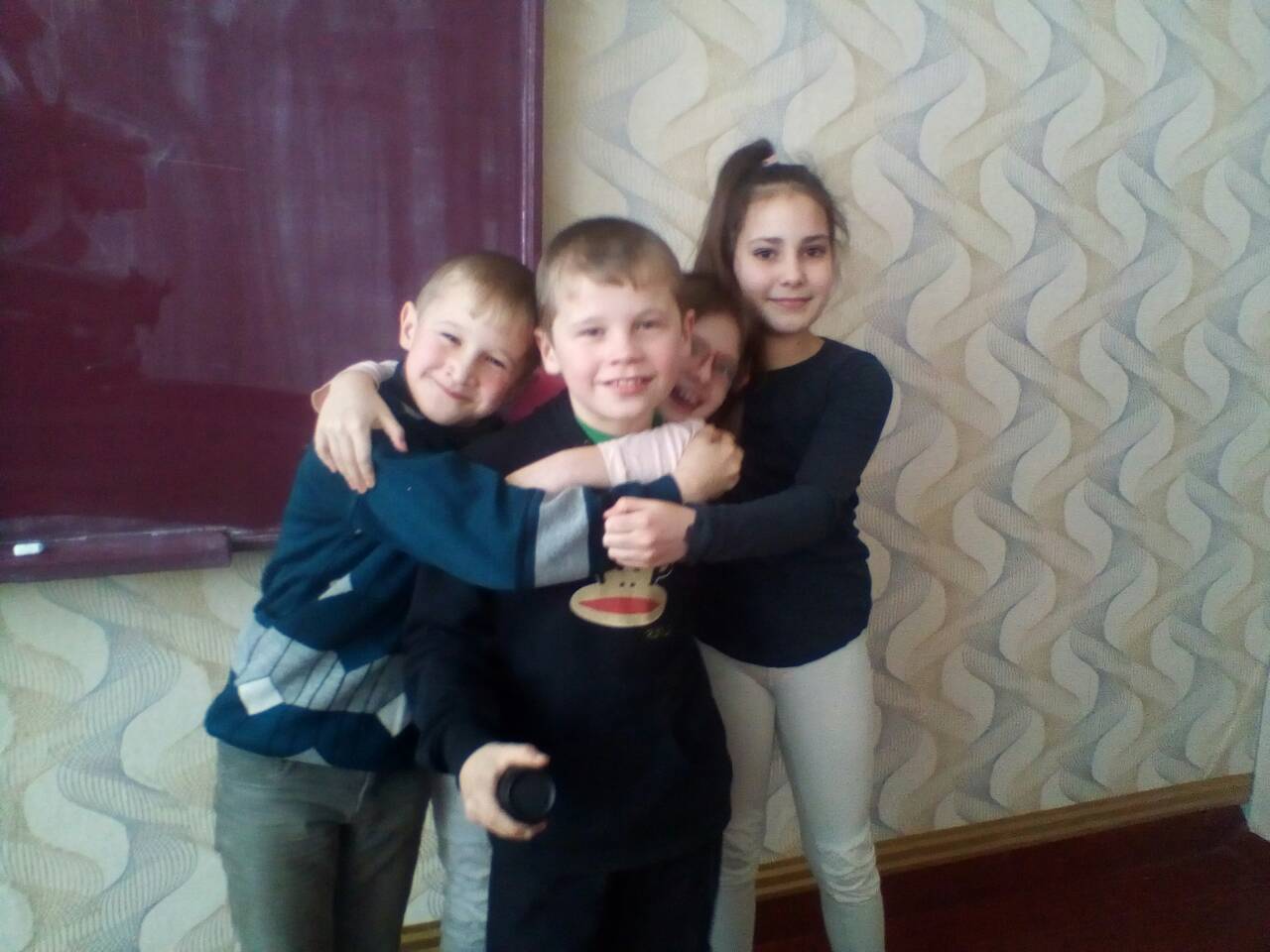 Розважальне шоу“ Леді енд джентельмени”
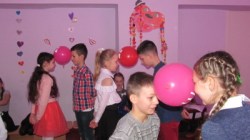 ЗОШ Іст.№6
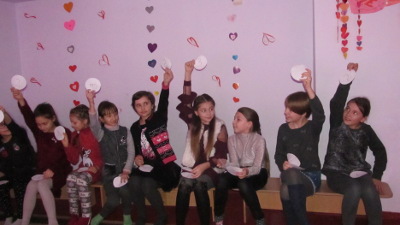 Арт-терапевтивчне заняття “Стресостійкість педагога”
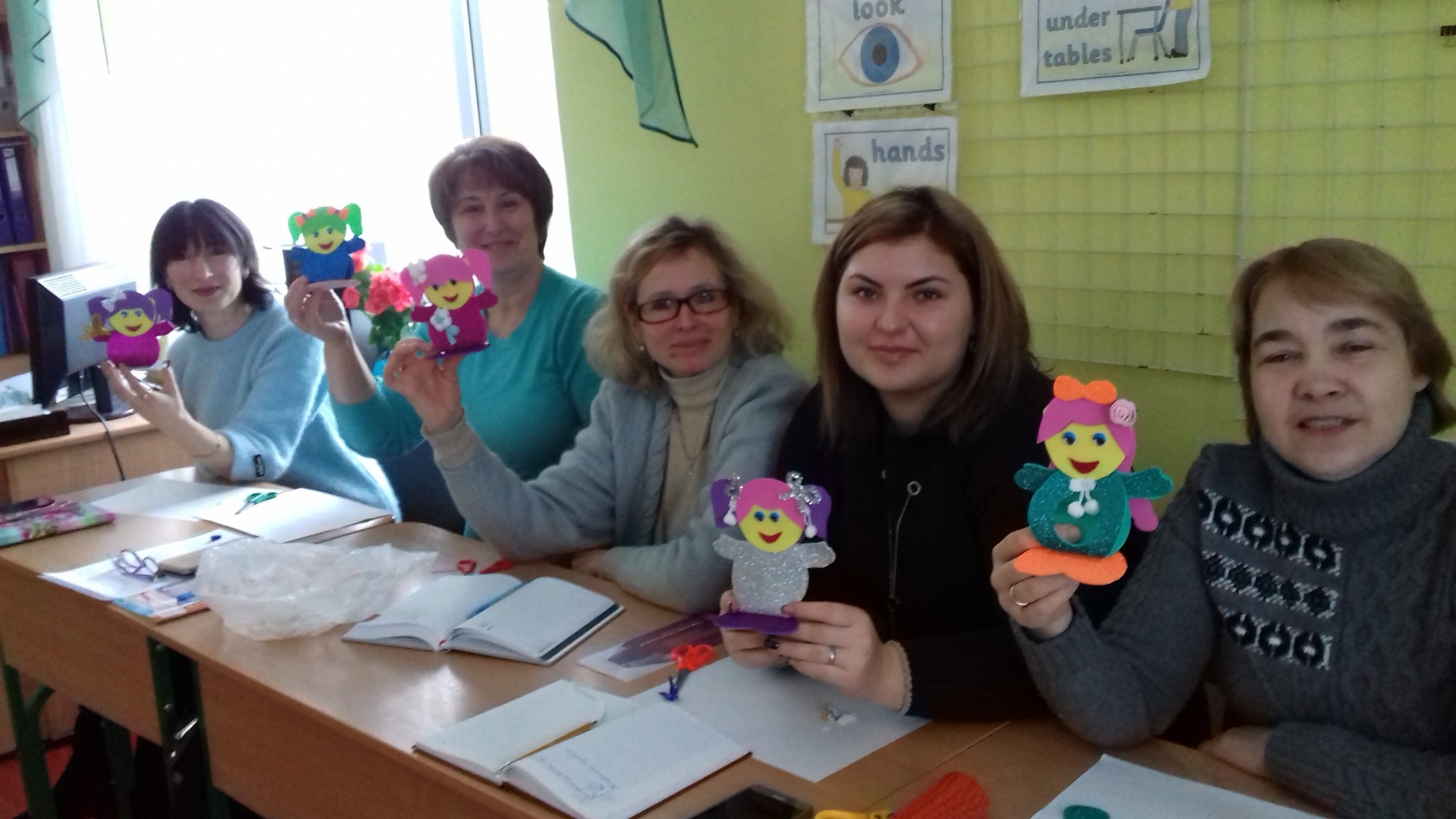 Акція “Серце доброти”
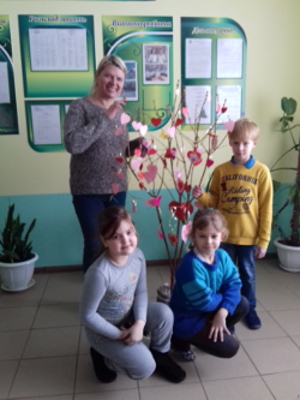 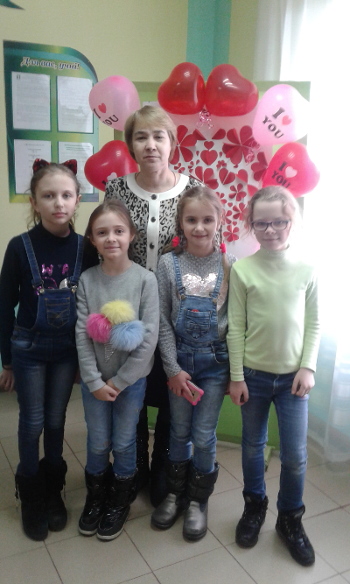 Лекторій“Булінг та його наслідки”
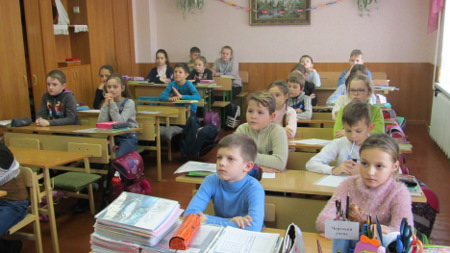 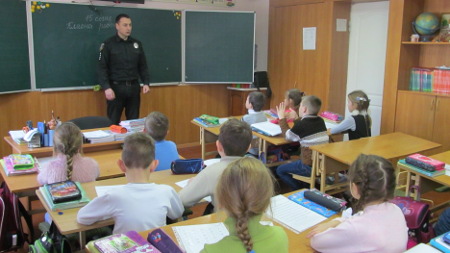 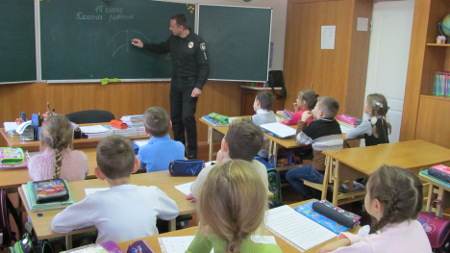 Акція“Дерево подяки”
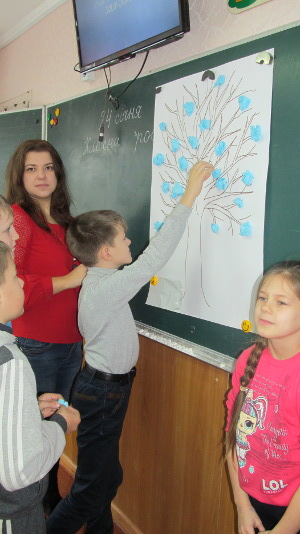 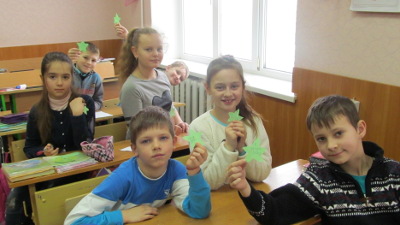 Інтелектуальне шоу“Подорож у Мовограй”
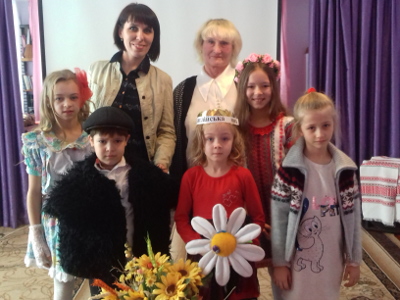 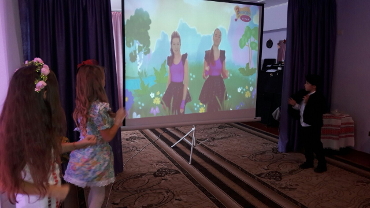 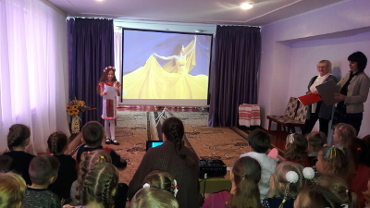 ЗОШ І-ІІІ ст.№7
Проведення акції : «Дерево ввічливих слів»
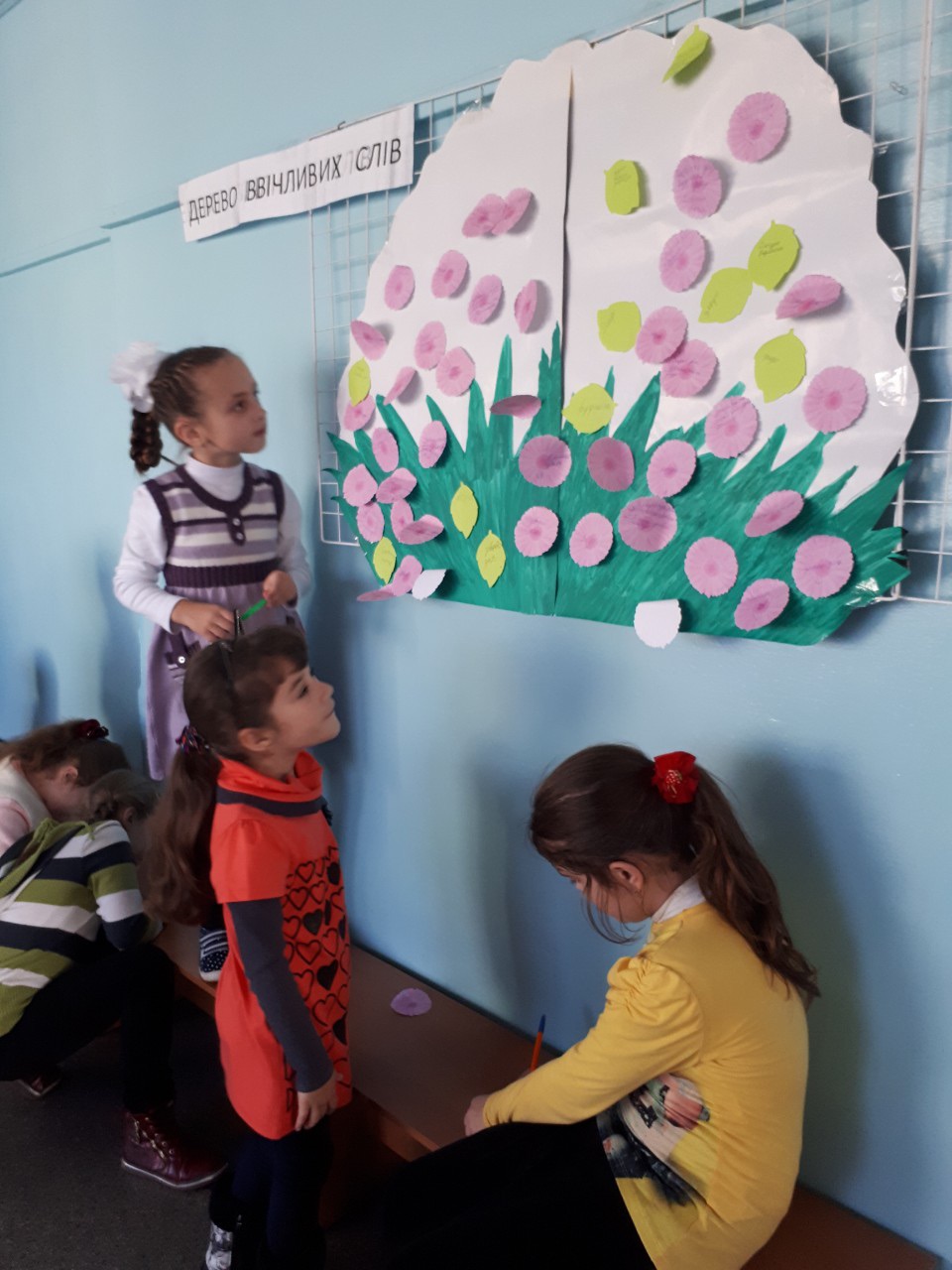 Інформаційний стенд «Життя – найцінніший скарб людини!»
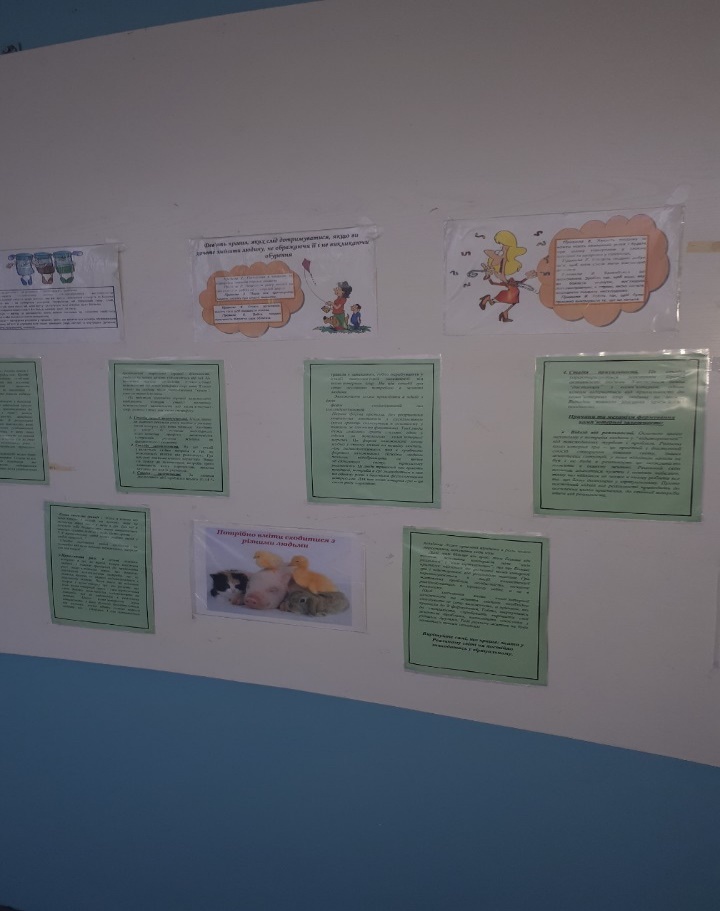 Проведення тренінгу «Ми - проти насильства»
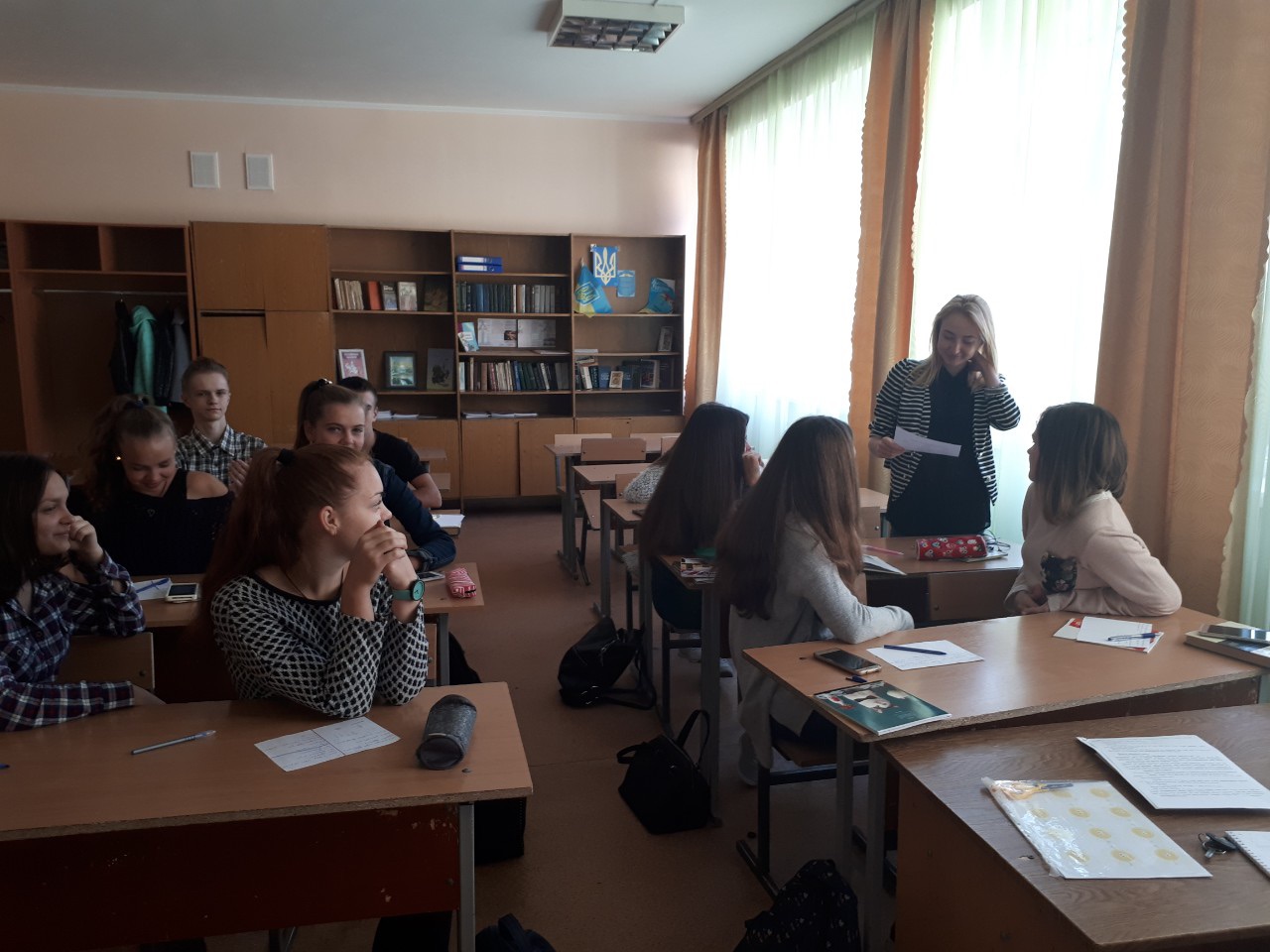 Години спілкування «Незнайомі люди, правила поведінки»
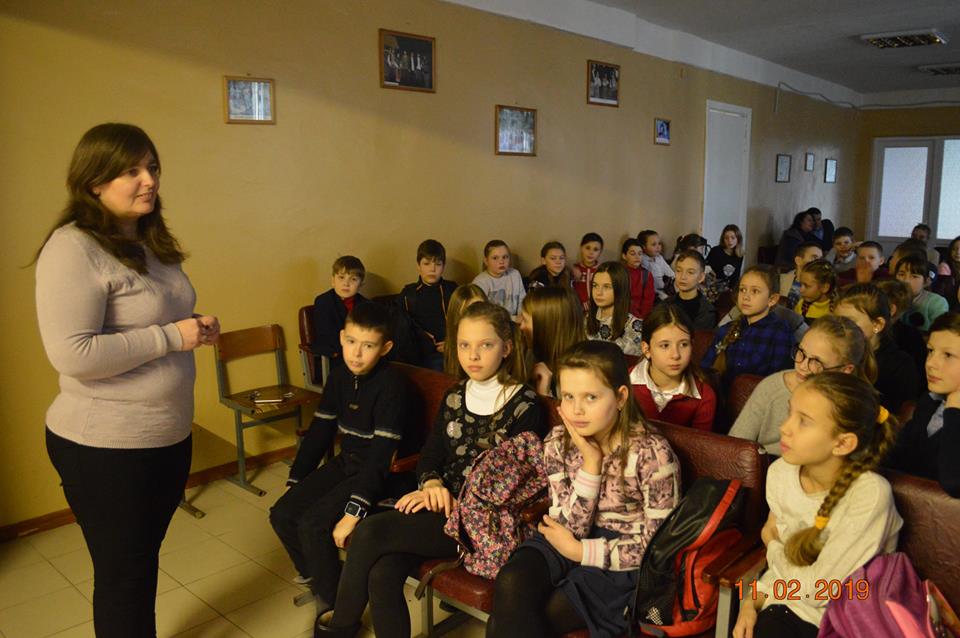 Виховні бесіди «Ти живеш серед людей»
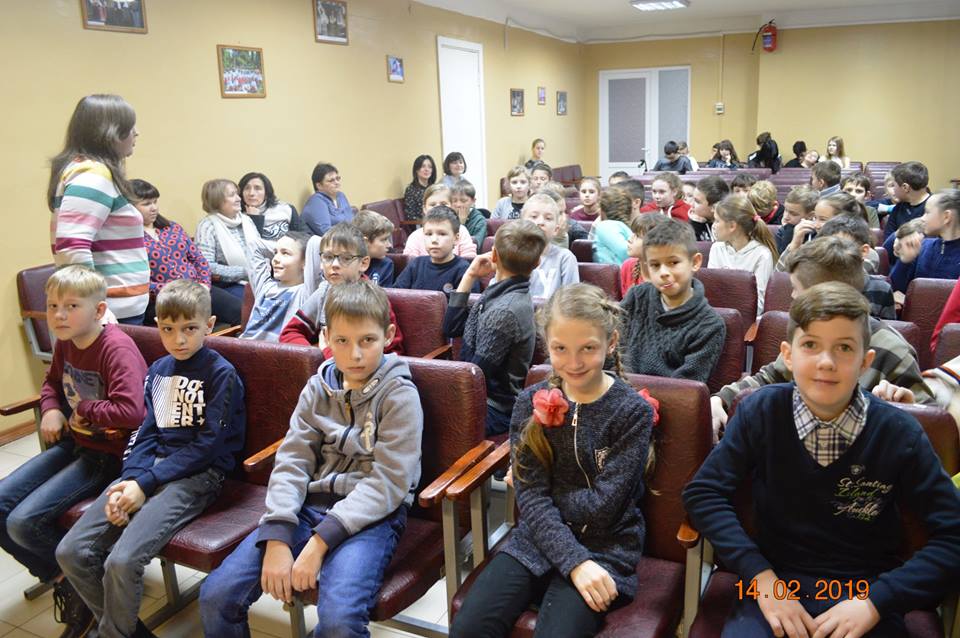 Проведення тренінгового заняття «Спілкуємося правильно»
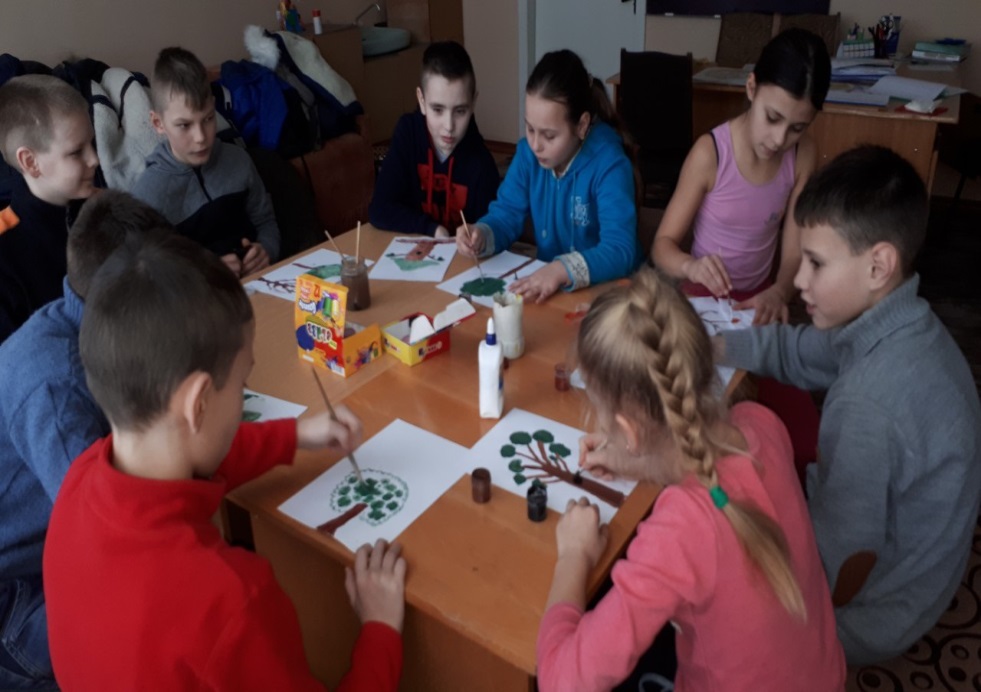 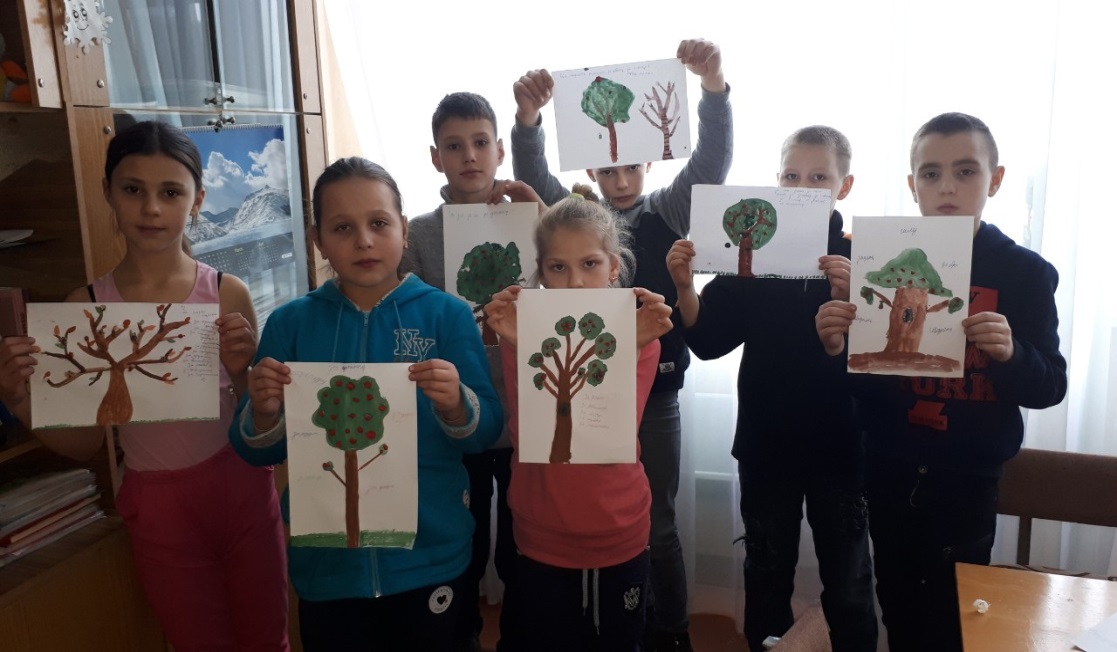 Проведення годин спілкування з елементами тренінгу «Я дитина -  і я маю право»
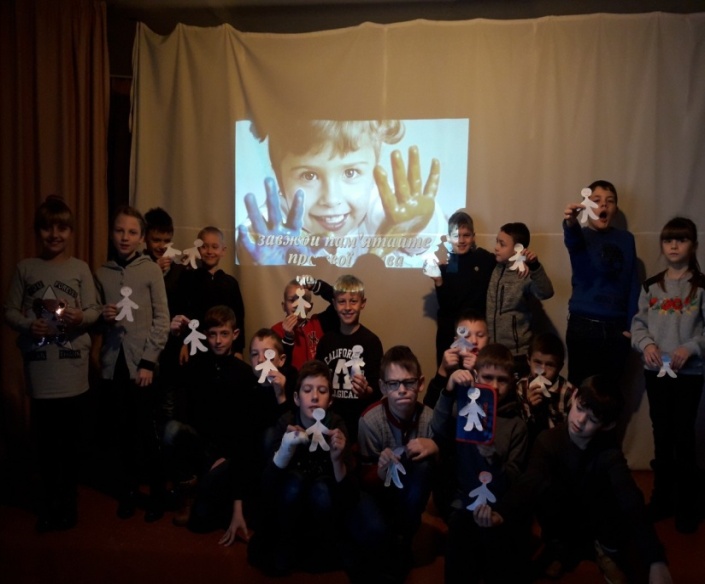 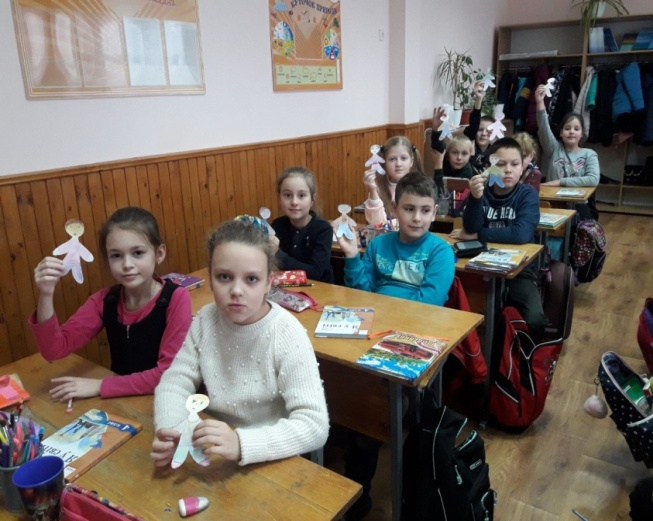 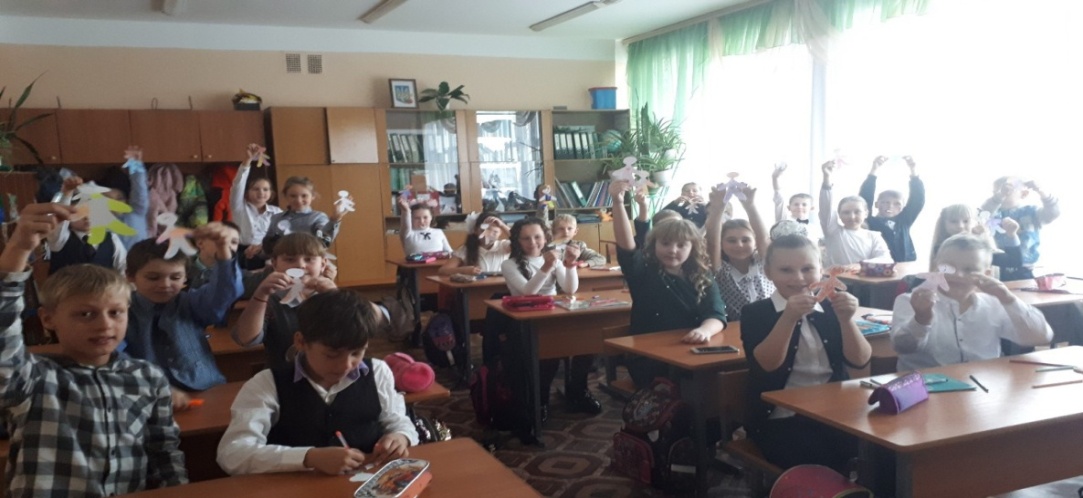 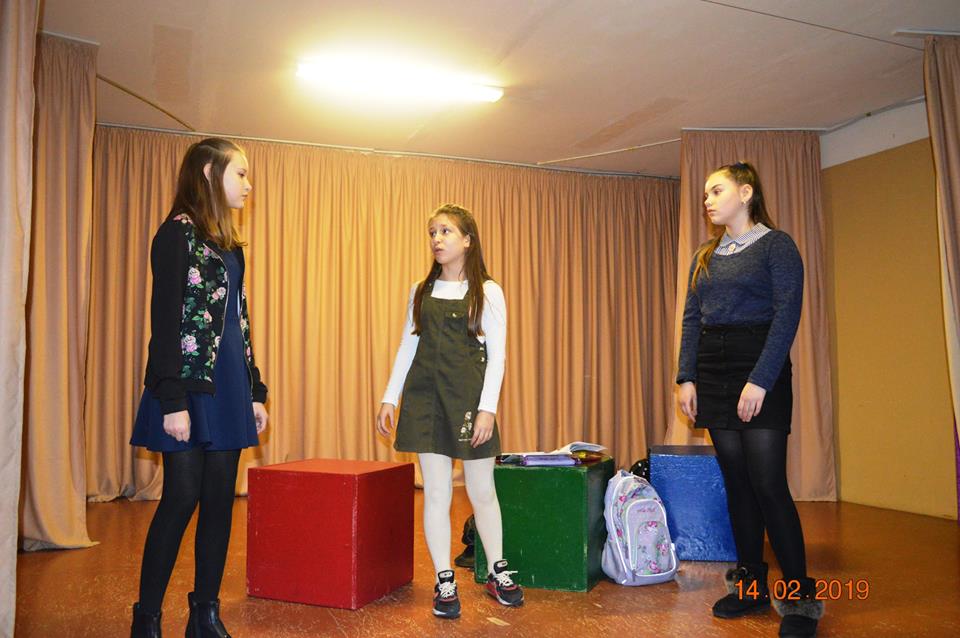 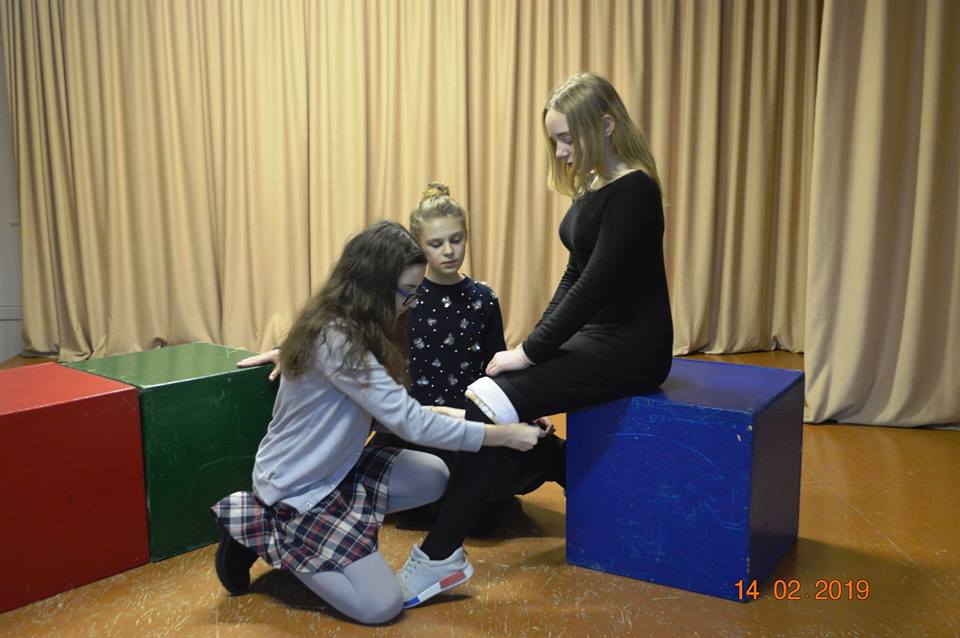 Акція “Гірлянда миру”
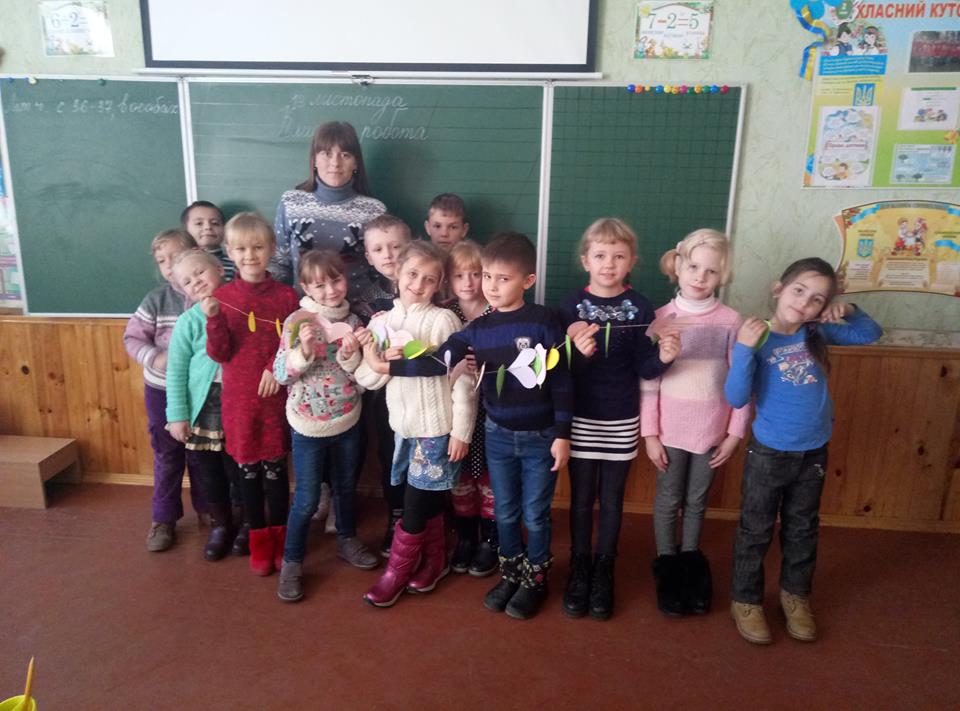 ЗОШ І ІІІст.№3
Акція “Безкоштовні обійми”
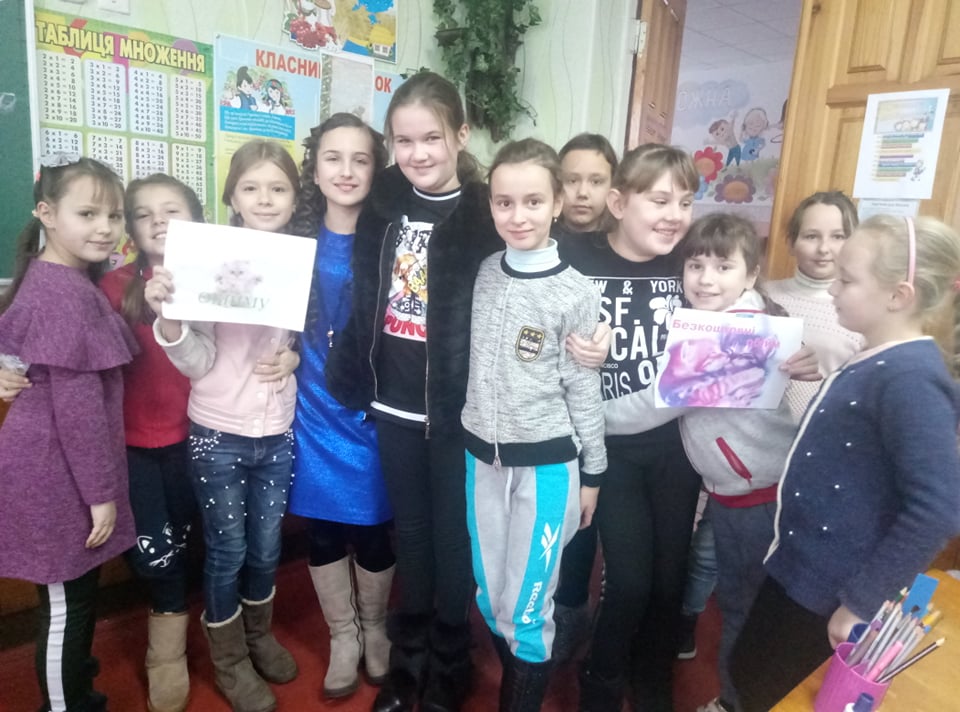 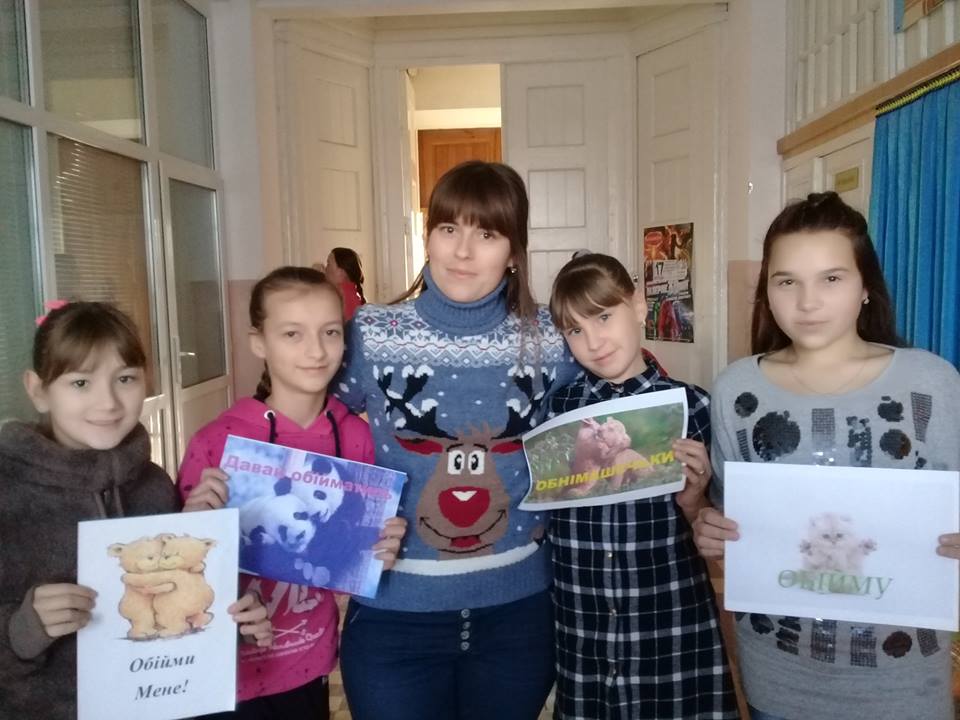 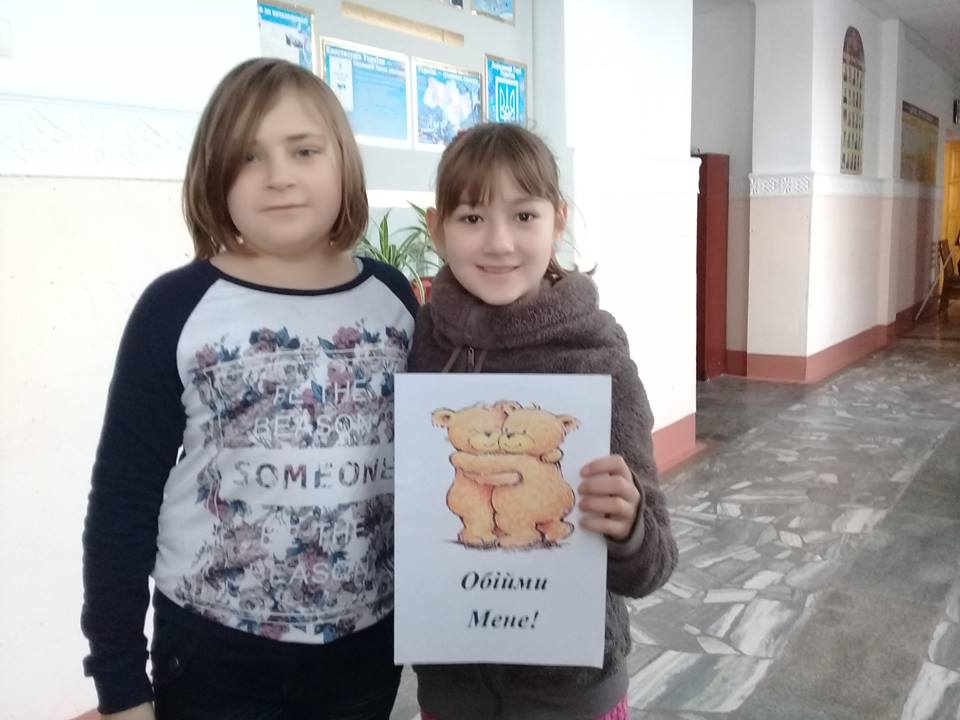 Акція “Колекія теплих слів”
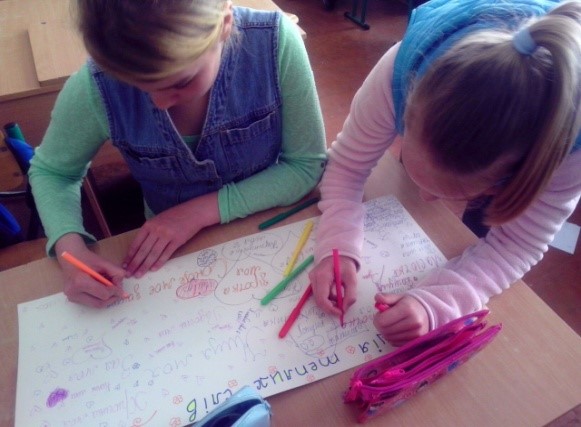 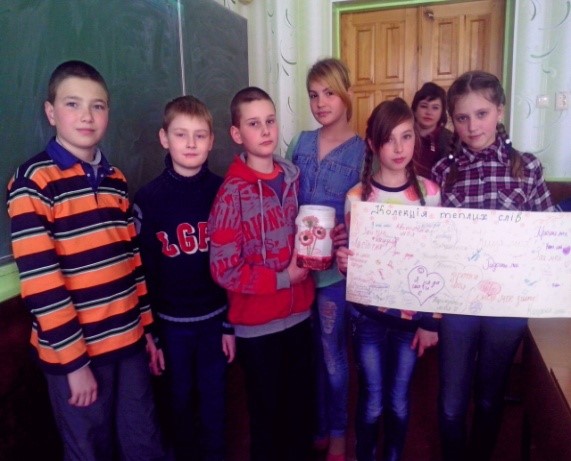 Акція “Серця наповнені любов’ю”
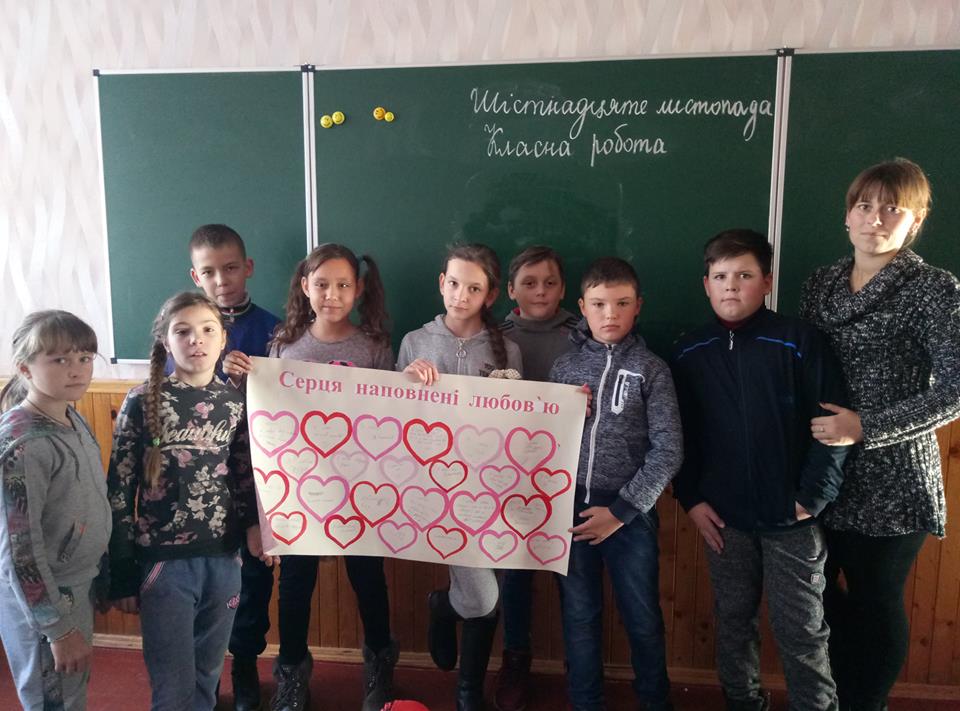 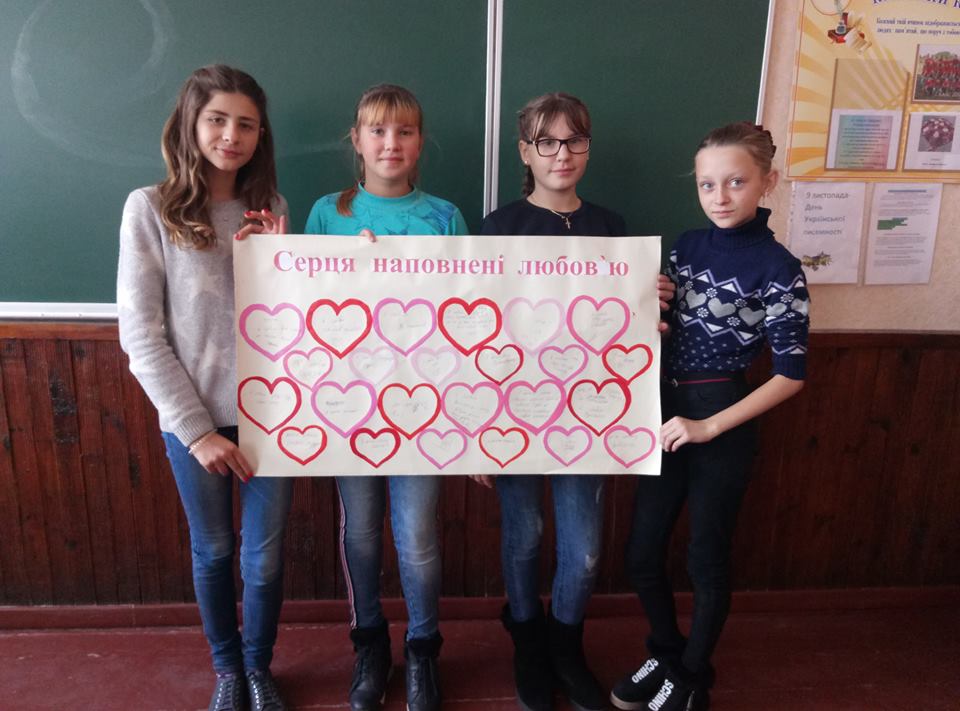 Акція “Стіна подяки”
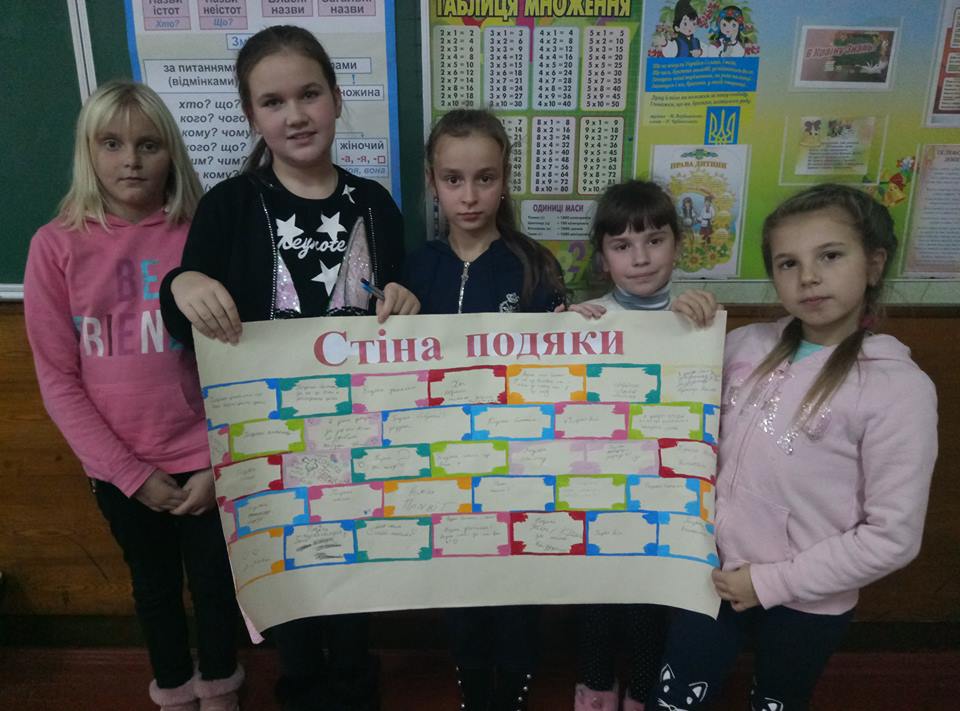 Колаж“Ми проти насилля”
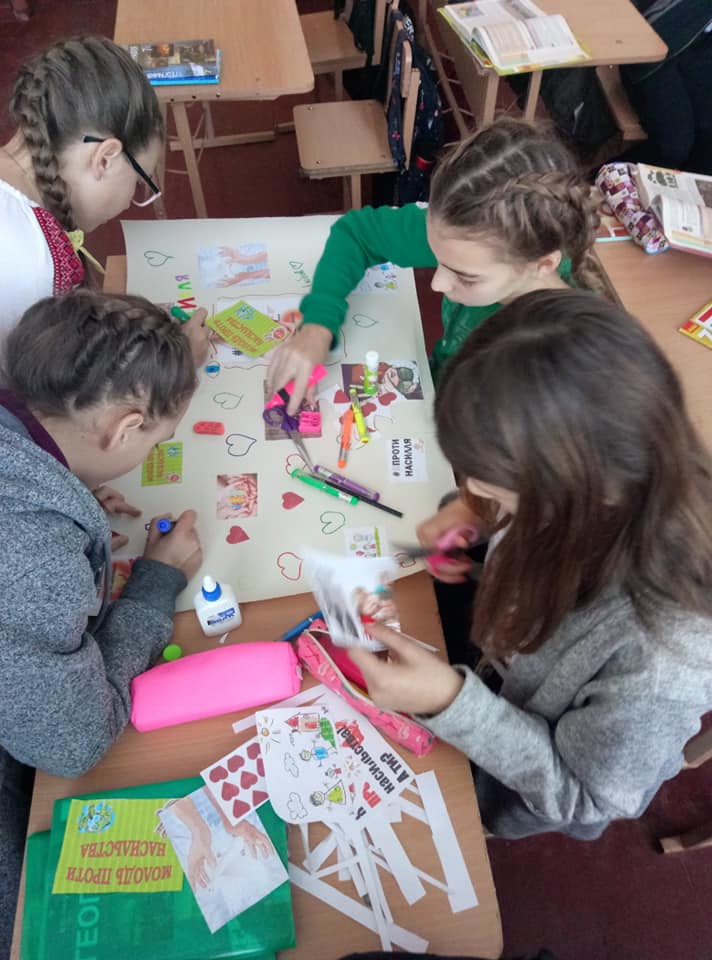 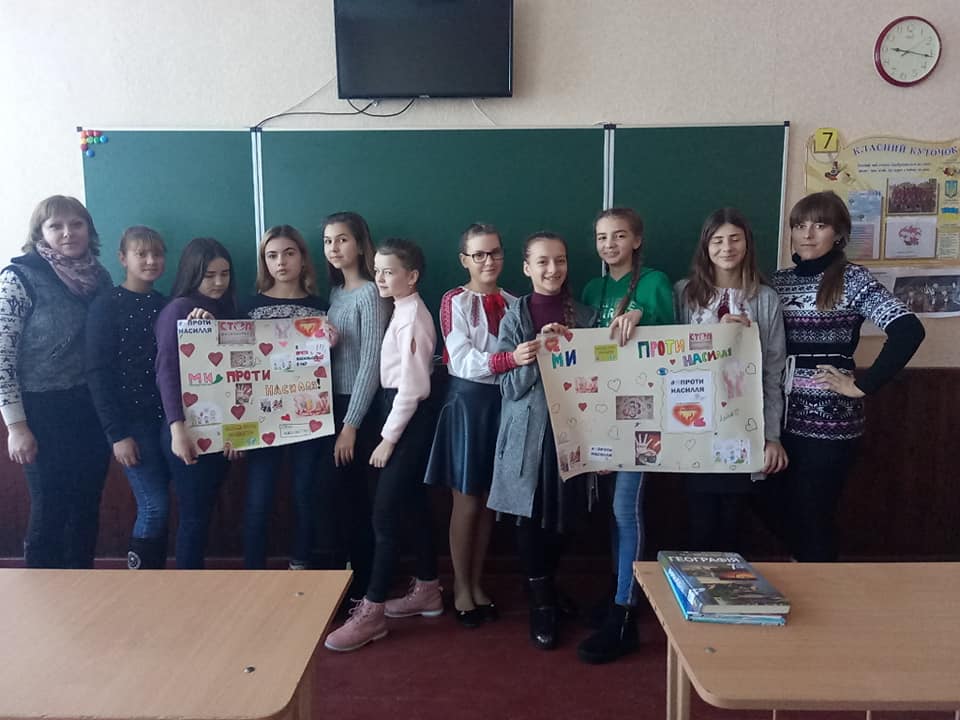 Фотосесія“Моя посмішка яскрава”
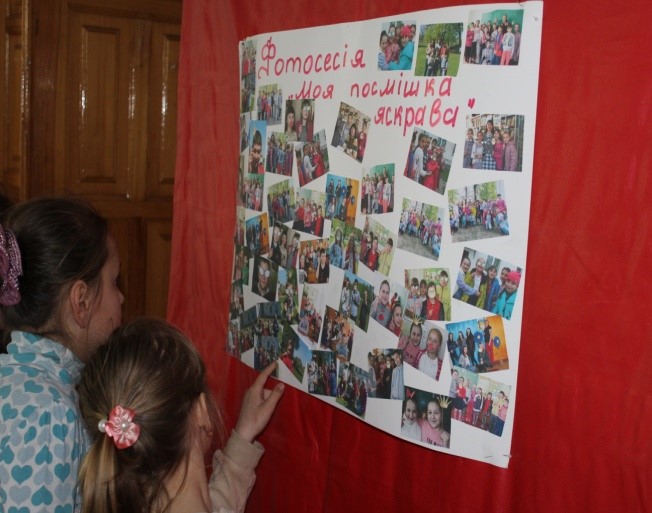 Тренінг “Наш дружній клас”
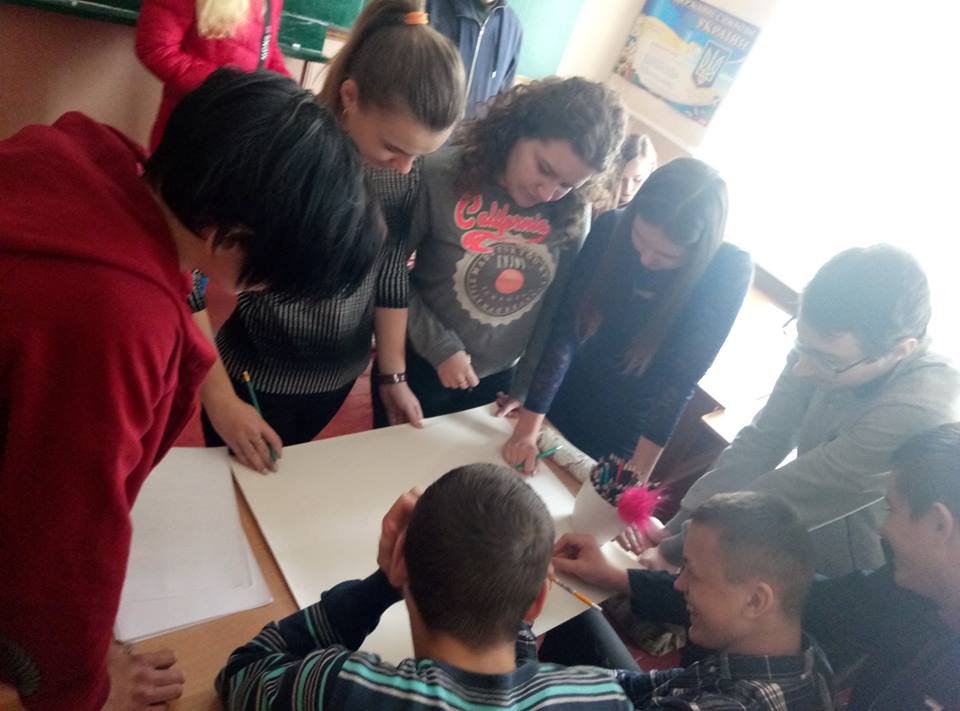 Батьківські збори “Профілактика булінгу в учнівському середовищі
ЗОШ І-ІІІст.№4
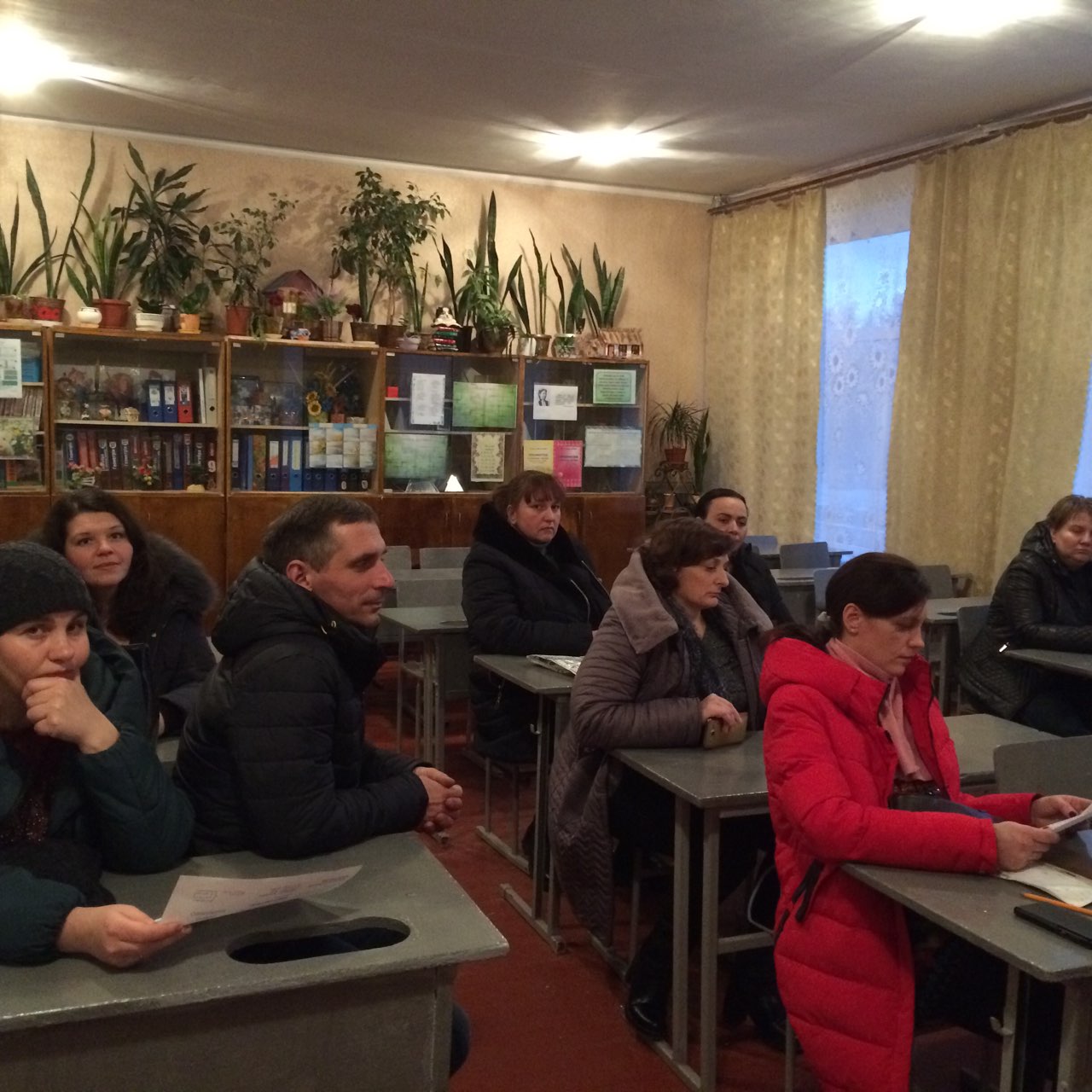 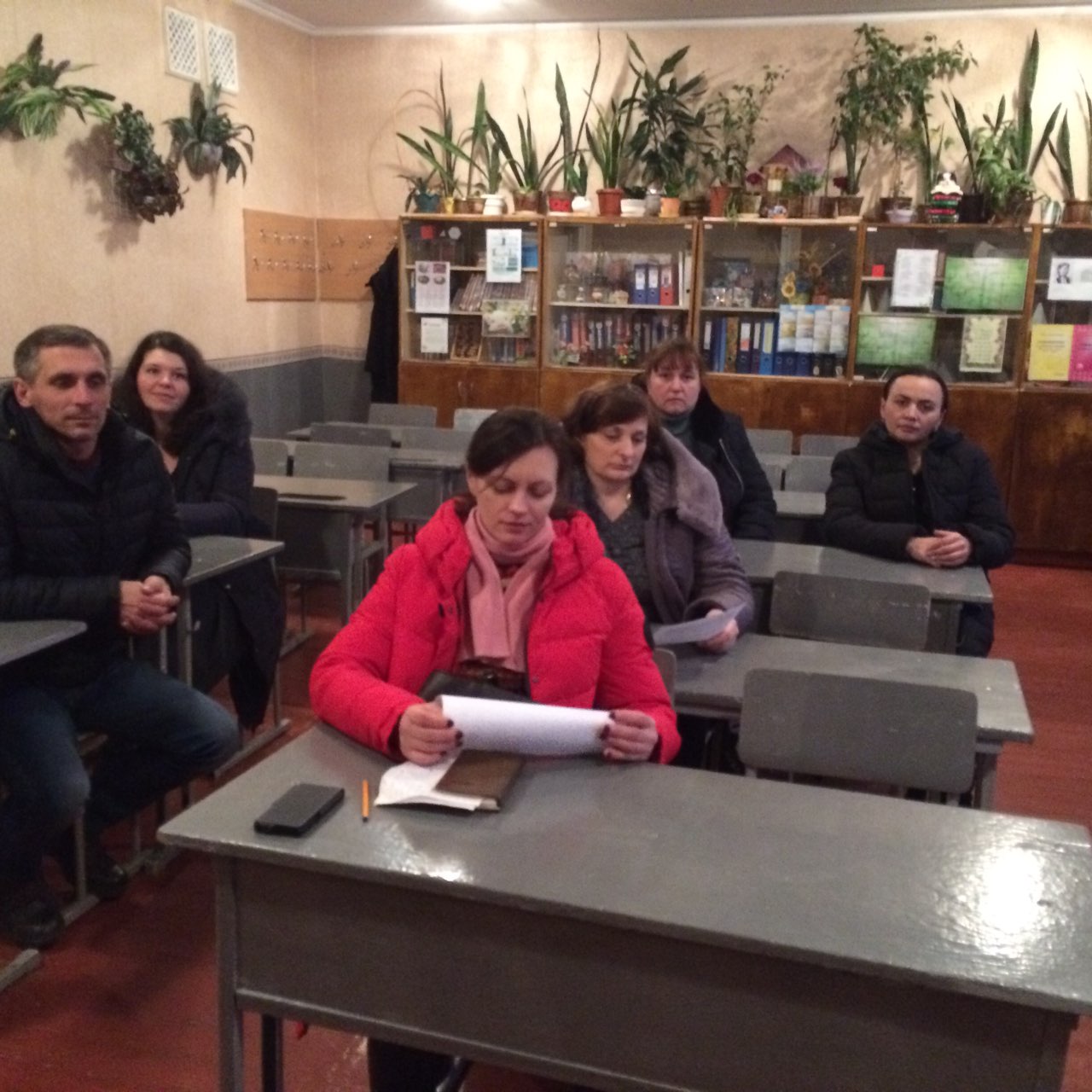 Педагогічна рада“Причини девіантної поведінки учнів”
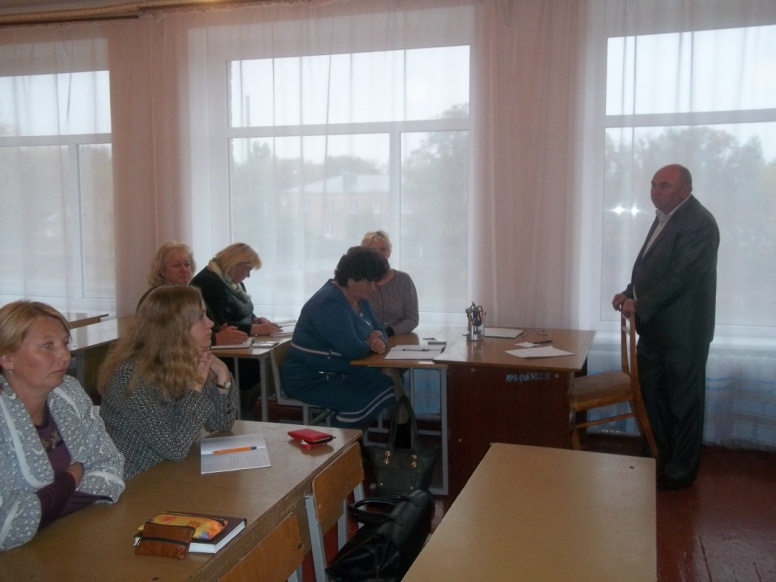 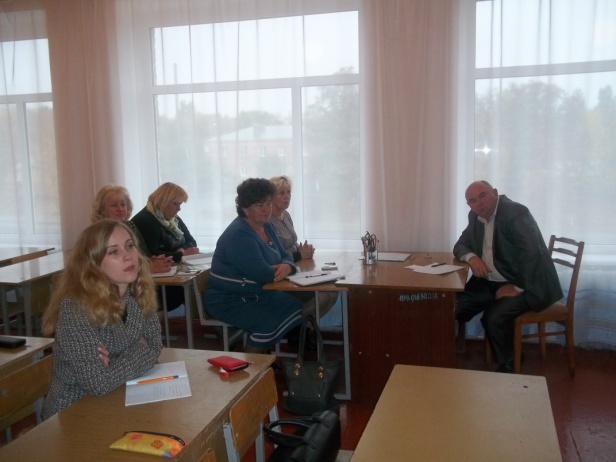 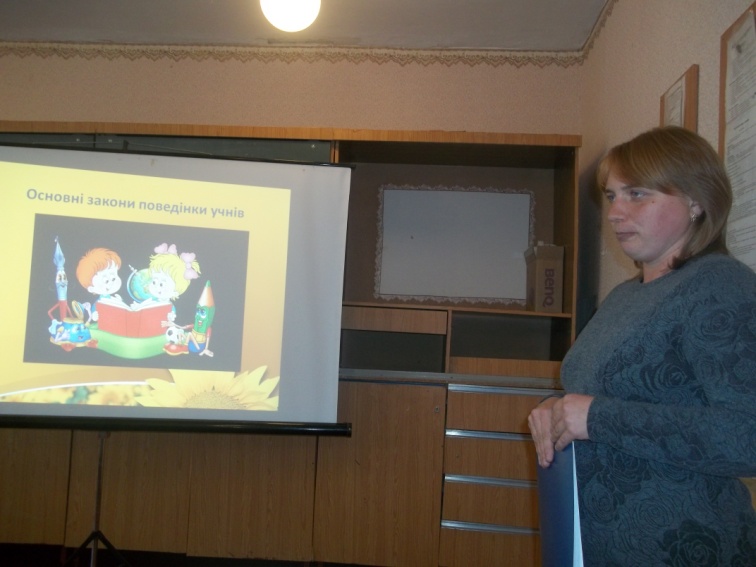 День позитиву “Один одному робимо кращий день”
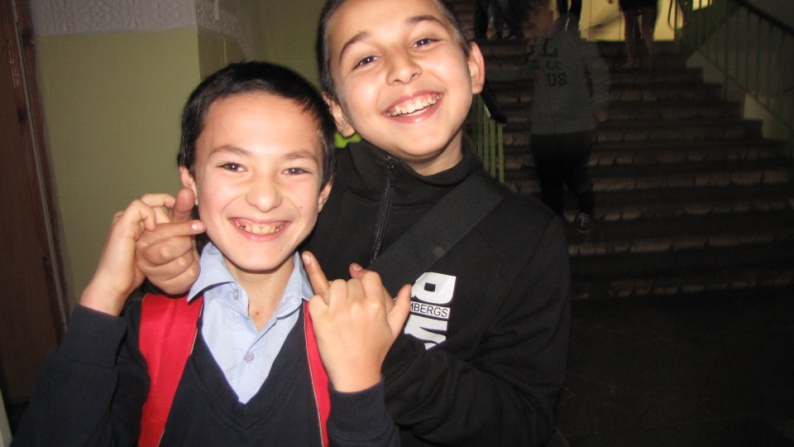 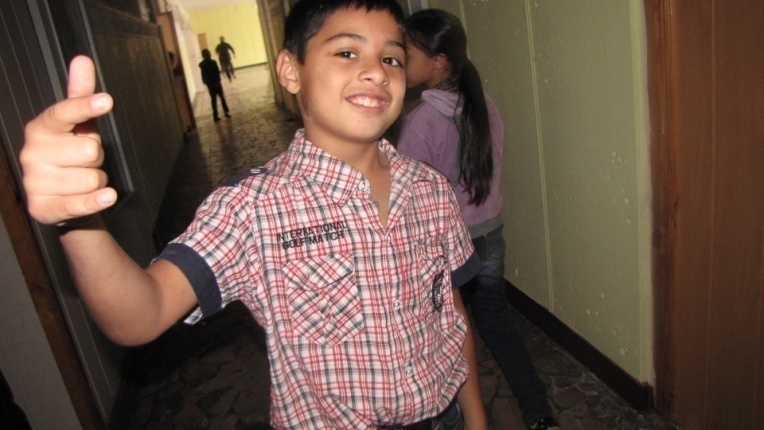 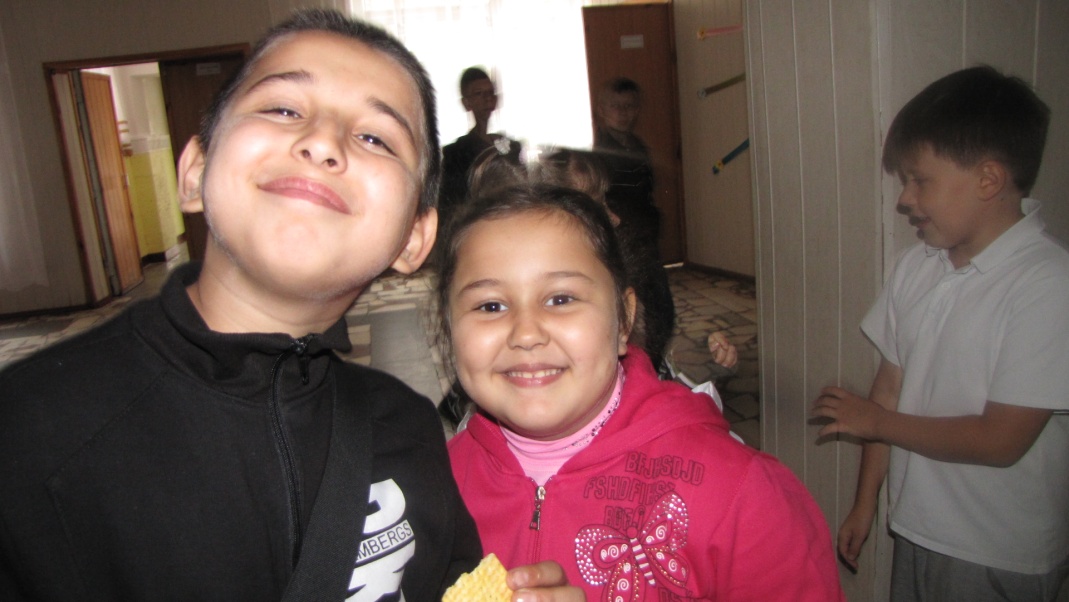 Тренінгове заняття“Кожен з нас особистість, але разом ми колектив”
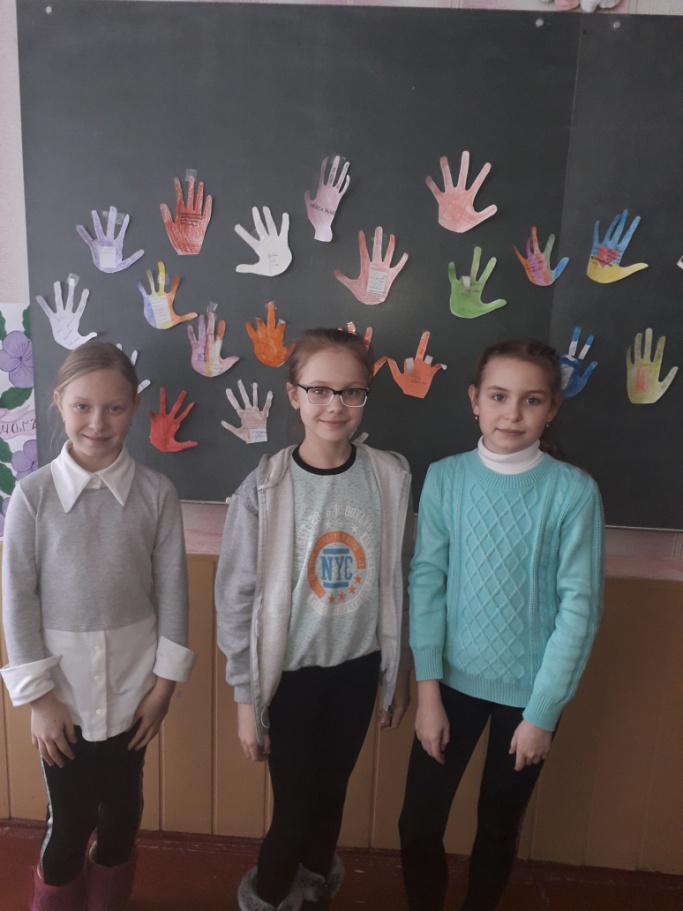 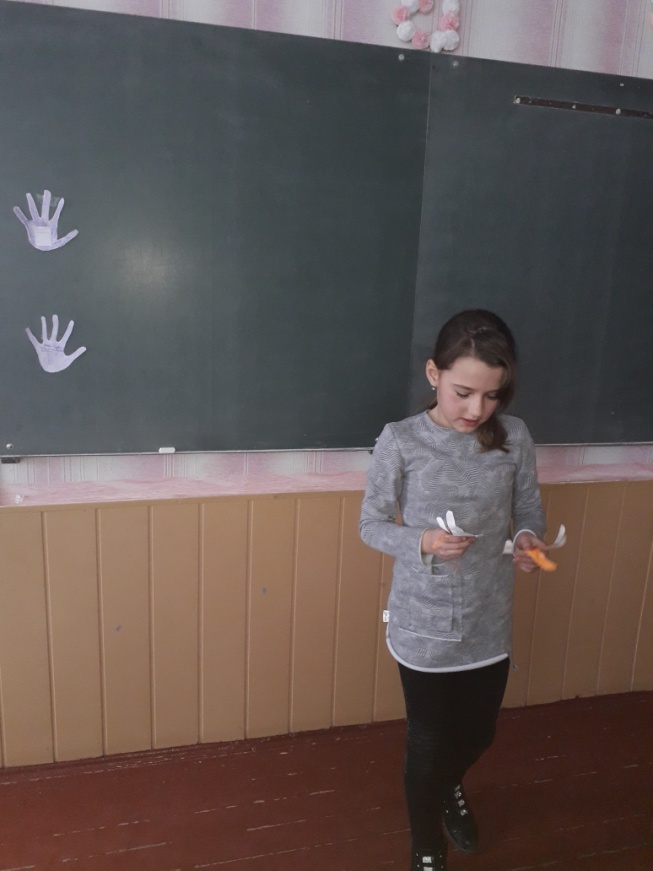 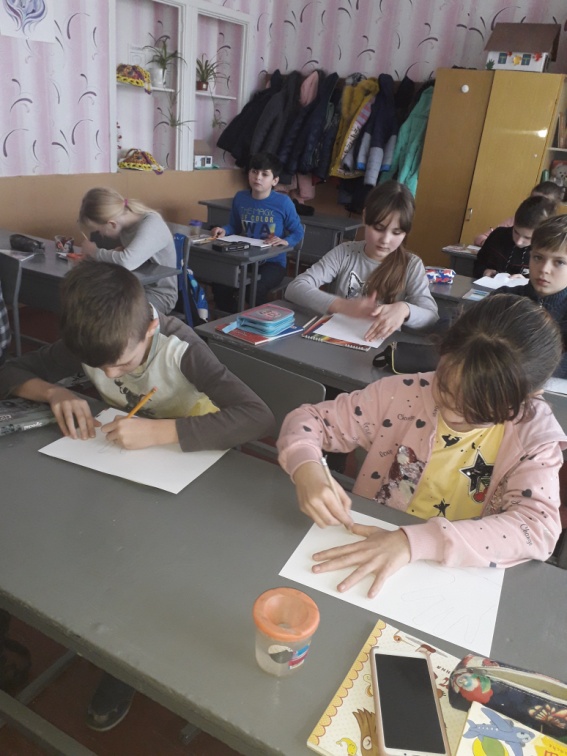 Лекторій“Кримінальна та адміністративна відповідальність неповнолітніх”
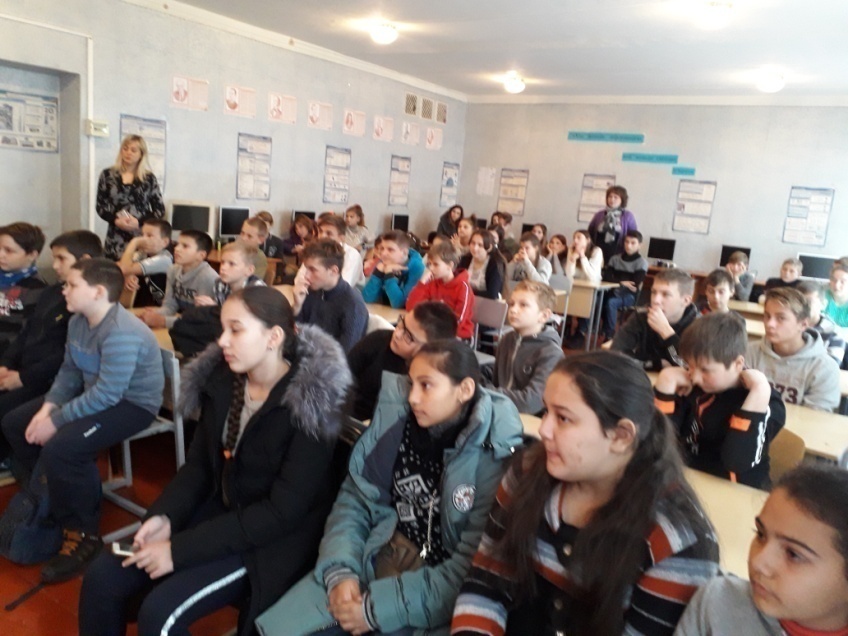 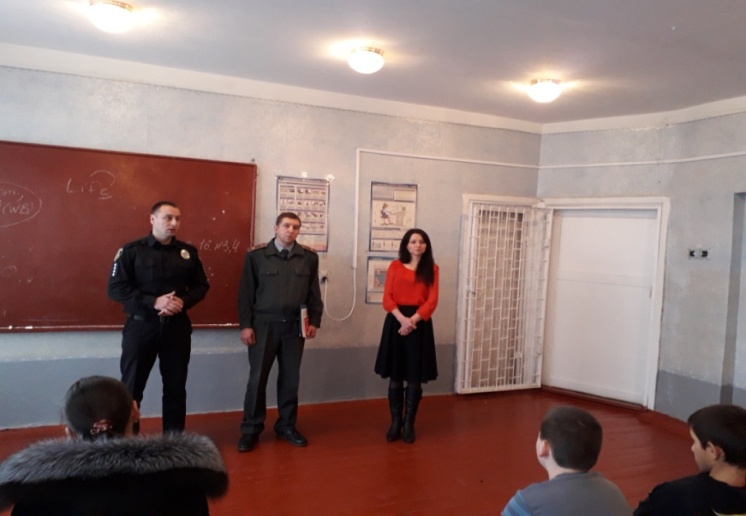 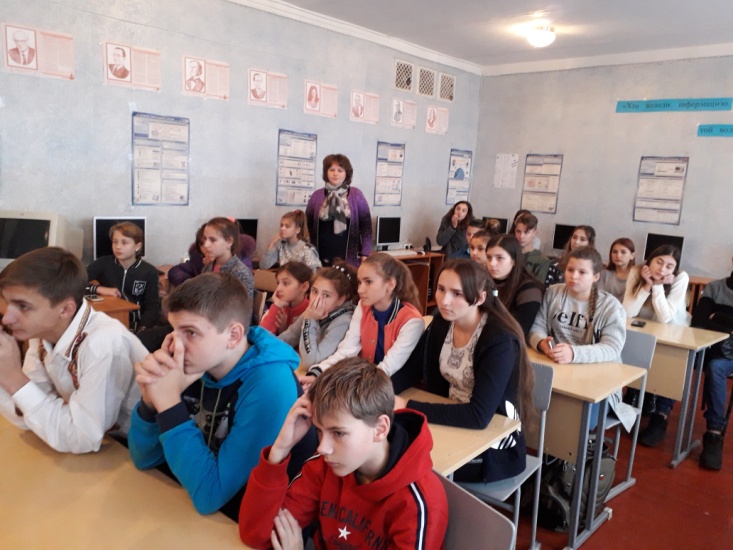 Загальношкільні батьківські збори “Школа без насильства”
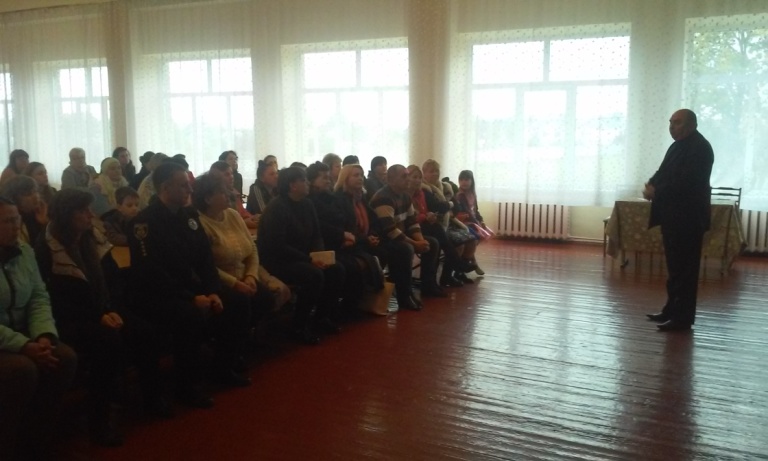 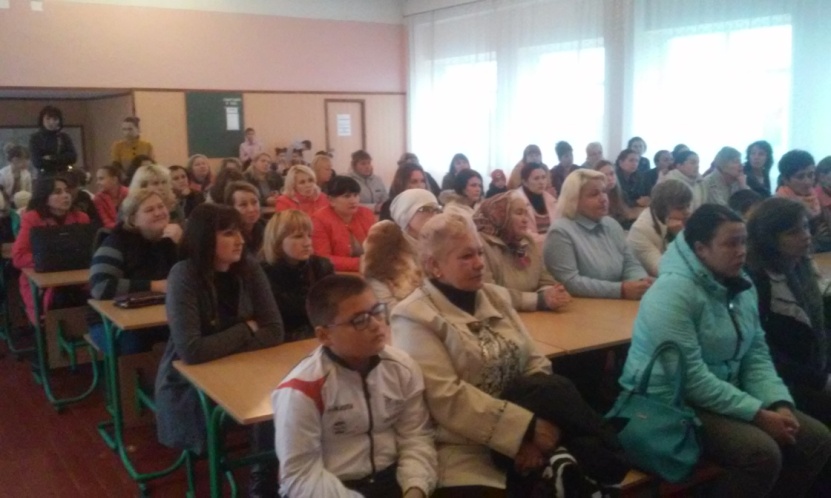 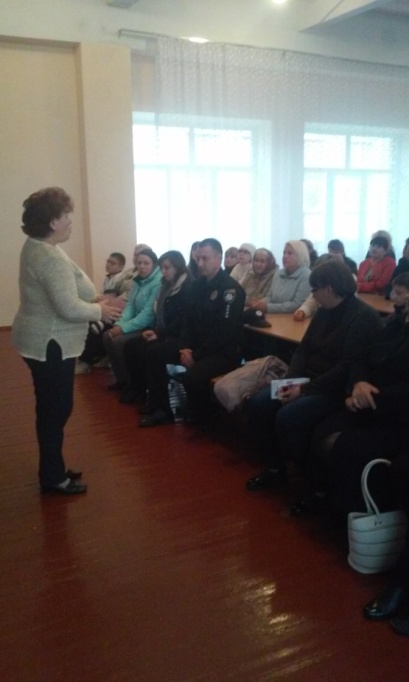 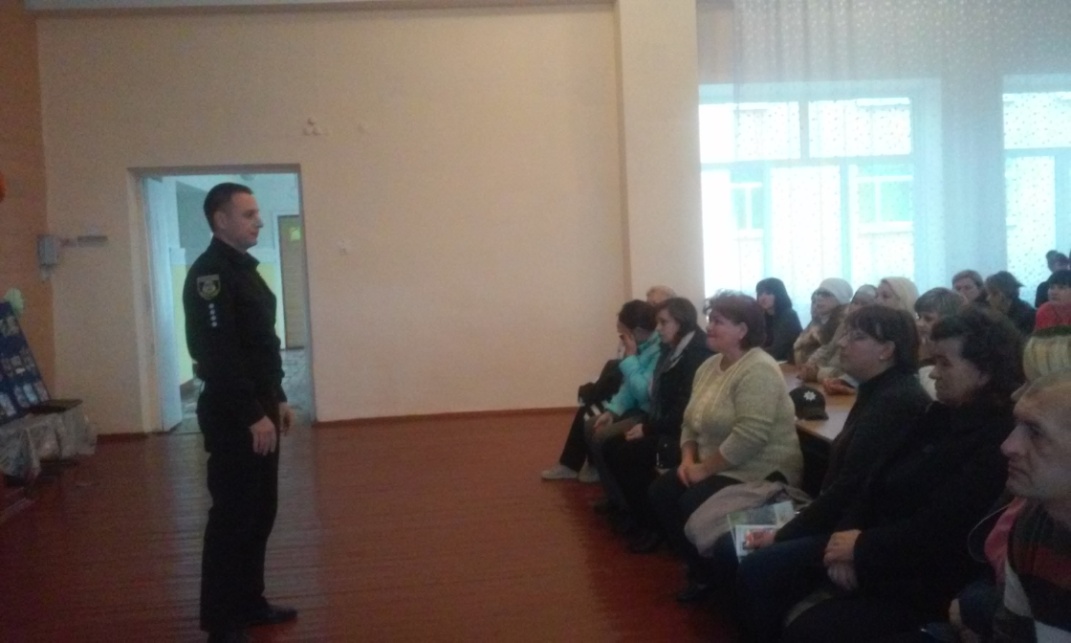 Національна дитяча «гаряча лінія» 0 800 500 225 772
—	Гаряча телефонна лінія щодо булінгу 116 000;
—	Гаряча лінія з питань запобігання насильству 116 123 
	або 0 800 500 335;
—	Уповноважений Верховної Ради з прав людини 
0 80050 17 20;
—	Уповноважений Президента України з прав дитини 
	044 255 76 75;
—	Національна поліція України 102.
Алгоритм дій
Заява керівнику закладу від свідка, або учасника 
Видання рішення про проведення розслідування із визначенням уповноважених осіб
Створення наказом комісії з розгляду випадків булінгу та скликання комісії.
Повідомлення представників ювенальної превенції, та Служб у справах дітей. (якщо комісія визнала, що це булінг.)
Рішення комісії реєструються в окремому журналі, зберігаються в паперовому вигляді з оригіналами підписів усіх учасників комісії.
Надання психологічної підтримки учасникам булінгу.(булер, жертва, спостерігач)
Штрафи за булінг
Від 20-100 неоподаткованих мінімумів
Від 100-200 (якщо повторно, або групою осіб)
Від 50-100- ( якщо не повідомили підрозділ органів Національної поліції України)
Насильство та агресія- від 40 до 800 грн.
Жорстоке цькування – 1700-3400 грн.
Приховування булінгу – 850-1700 грн.
Вдосконалення та забезпечення нагляду за дітьми в школі та поблизу неї (необхідна достатня кількість дорослих під час обідів, перерв у разі виникнення конфліктних ситуацій між учнями, що потребують втручання). 
	Залучення учнів до процесу створення та встановлення правил поведінки в класі. 
	Впровадження соціальних підкріплень для бажаної позитивної поведінки та санкцій для небажаної агресивної поведінки. 
	Регулярне проведення «форумів» для учнів з метою розробки, уточнення та оцінки правил антибулінгової поведінки. 
	Проведення зборів для батьків класів (кількох класів) з метою поліпшення сімейної комунікації та інформування стосовно превентивної діяльності школи. 
	Зміна або вдосконалення окремих аспектів поведінки тих учнів, які стали жертвами булінгу або агресорами. 
	У роботі з жертвами булінгу може надаватися інформація стосовно плану дій вчителя/шкільного психолога/адміністрації щодо покарання агресора; переконання жертви завжди і негайно повідомляти про нові епізоди булінгу працівникам школи.
Пропозиції
Рекомендації батькам
Режим дня - основа успішної адаптації
2. Ситуація успіху - двигун навчального процесу 
3. Любов і турбота про дитину - найкращий антидепресант
4. Корисний раціон школяра
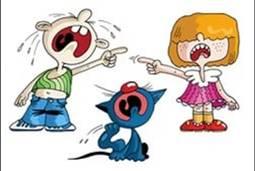 Почніть робити те, що потрібно. Потім робіть те, що можливо. І ви раптом виявите, що робите неможливе. – 						Св.Франциск Асізський
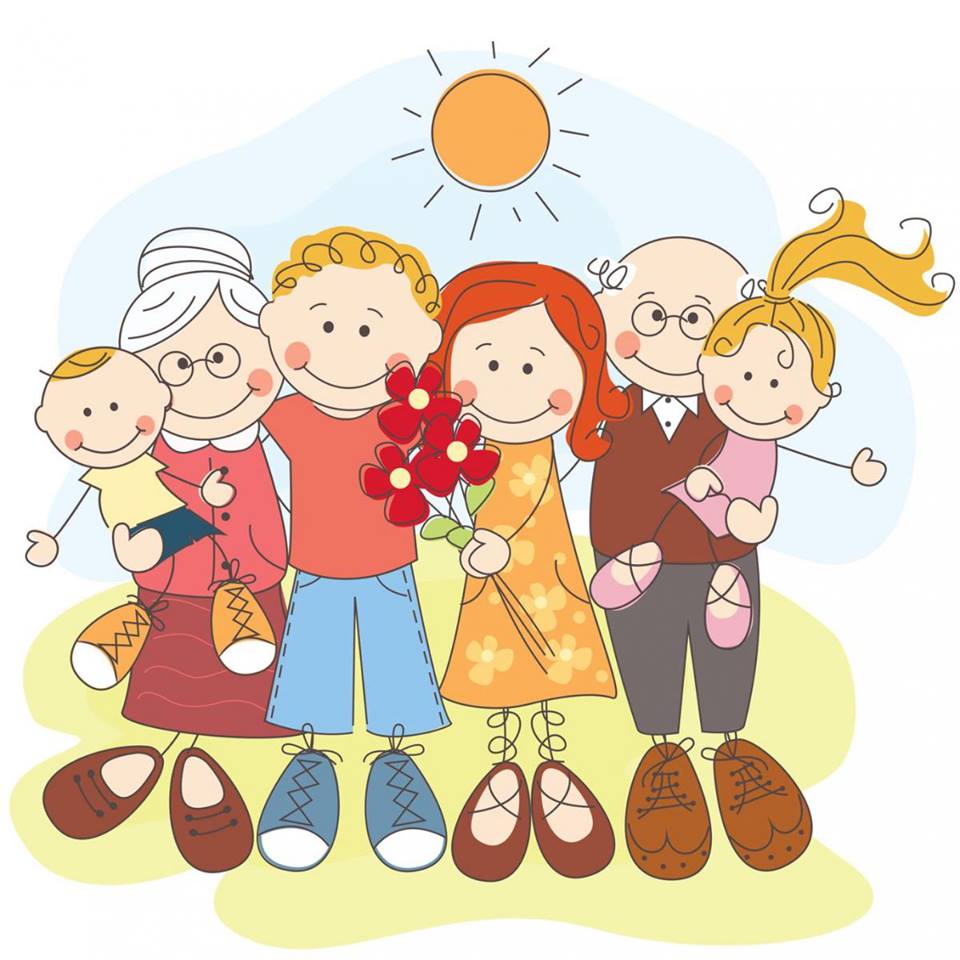